AMERICAN VS BRITISH FOOD
ELTARRODELOSIDIOMAS.COM
Aubergine
Spring onion
Pips
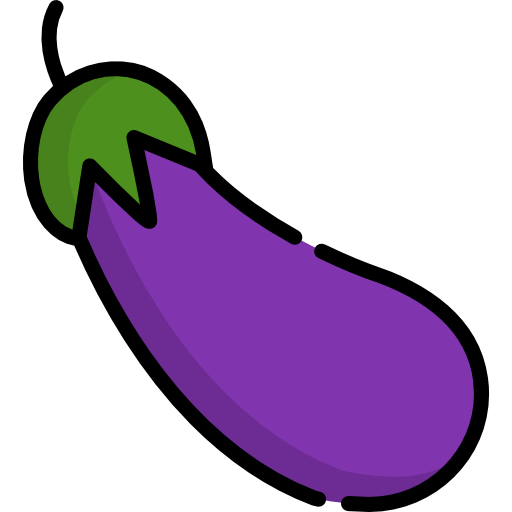 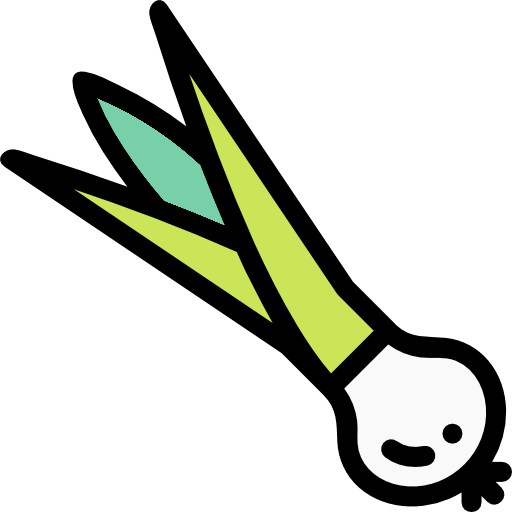 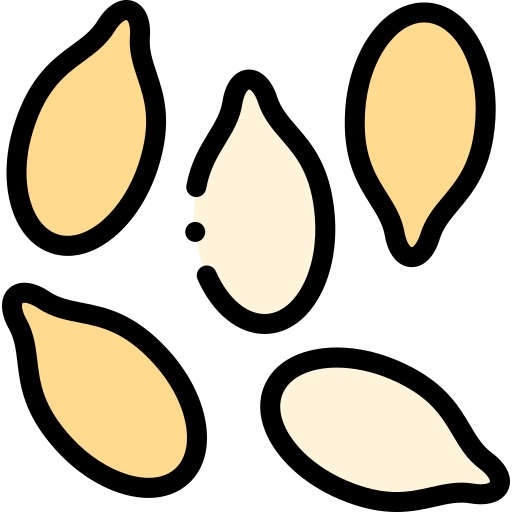 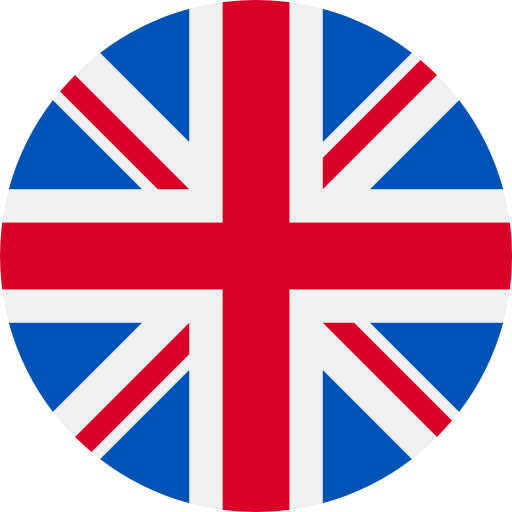 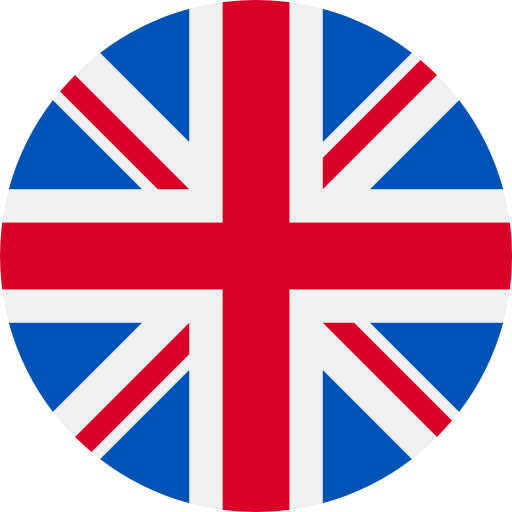 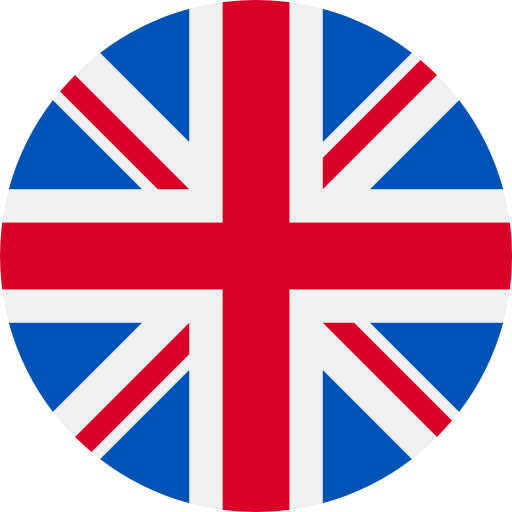 Eggplant
Green onion
Seeds
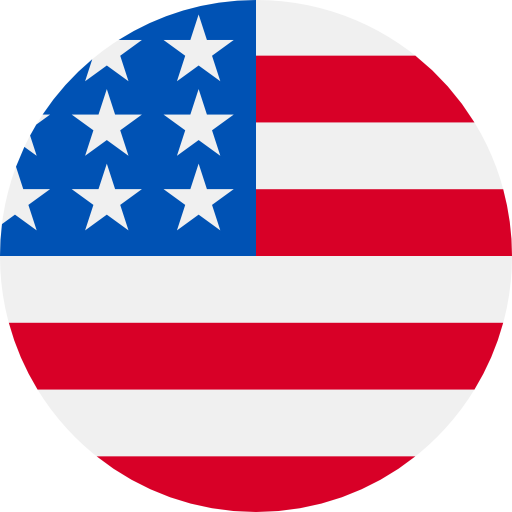 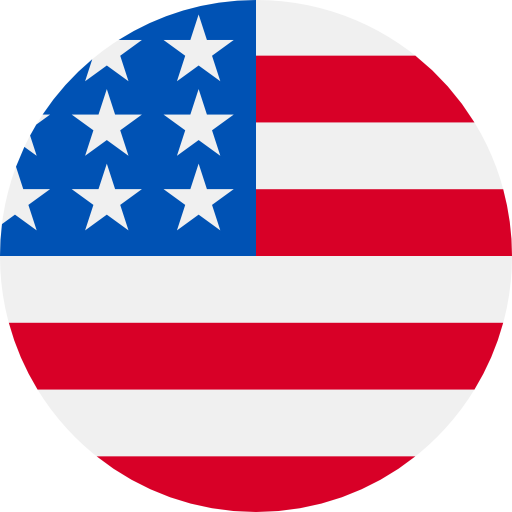 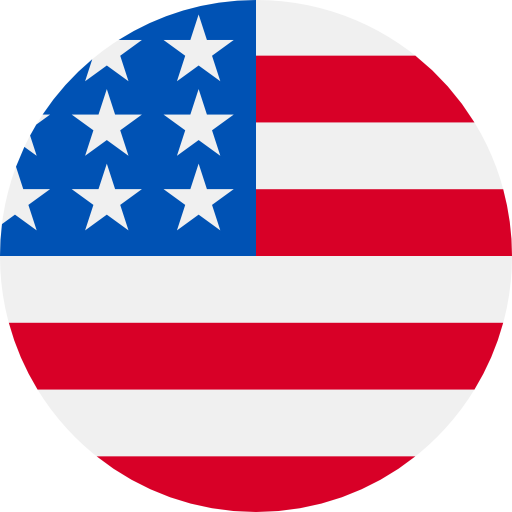 Maize
Cougette
Pudding
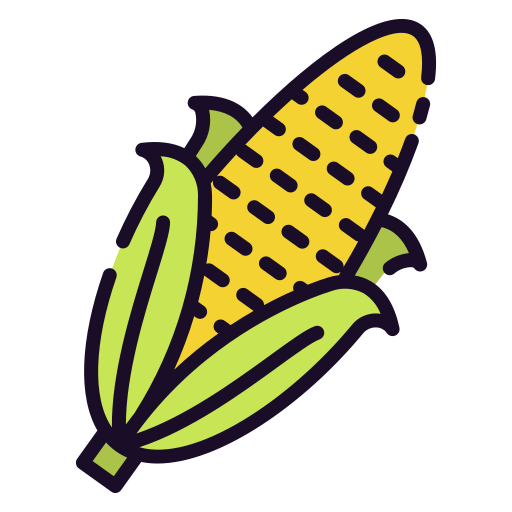 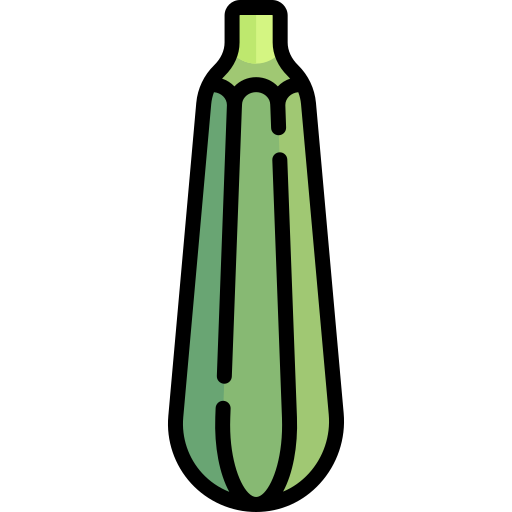 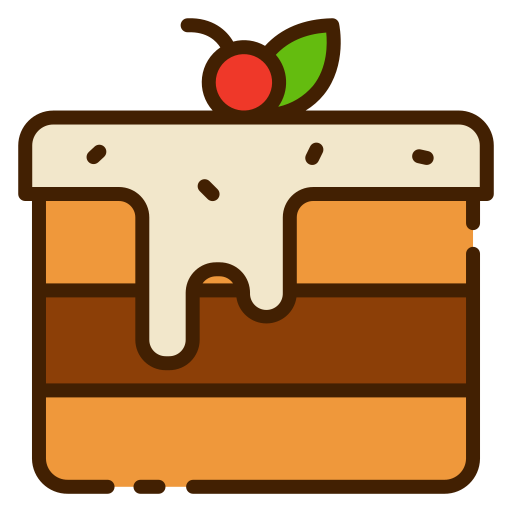 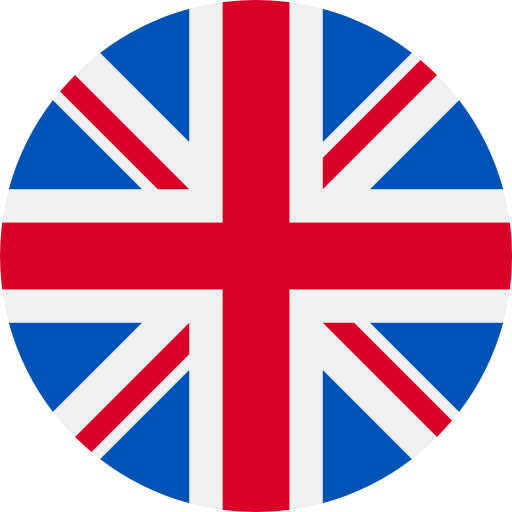 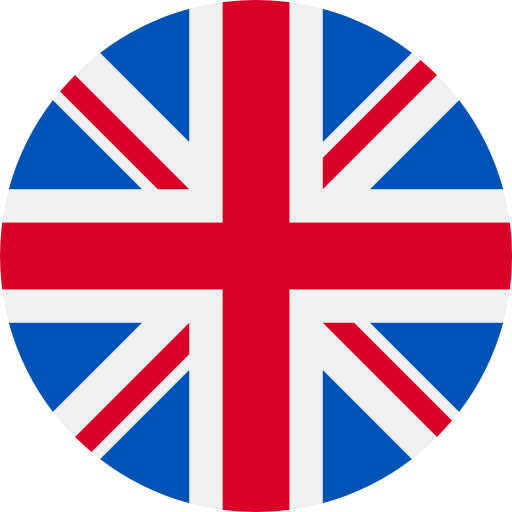 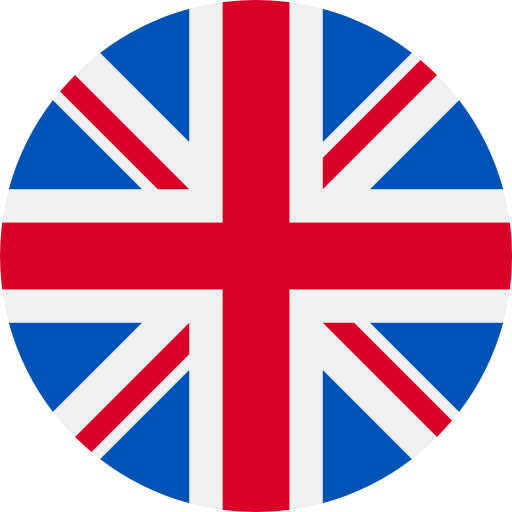 Corn
Zucchini
Dessert
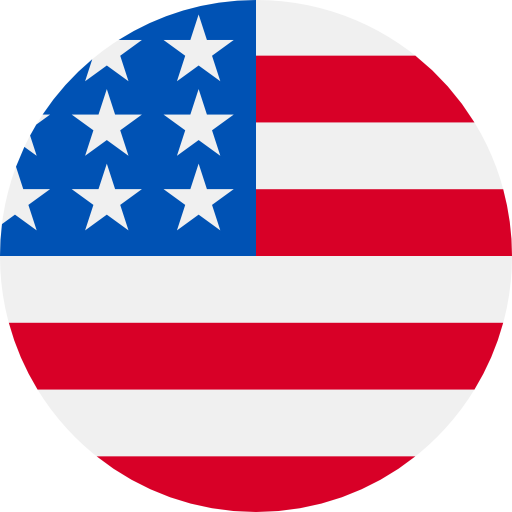 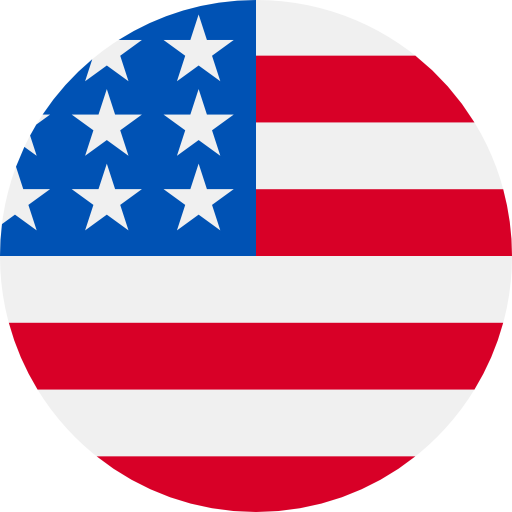 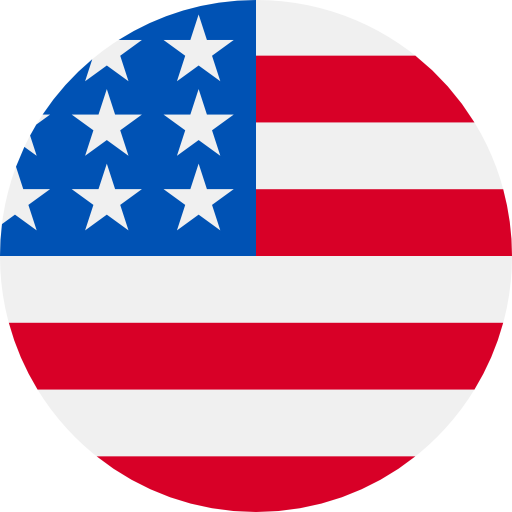 Sweet
Biscuit
Jam
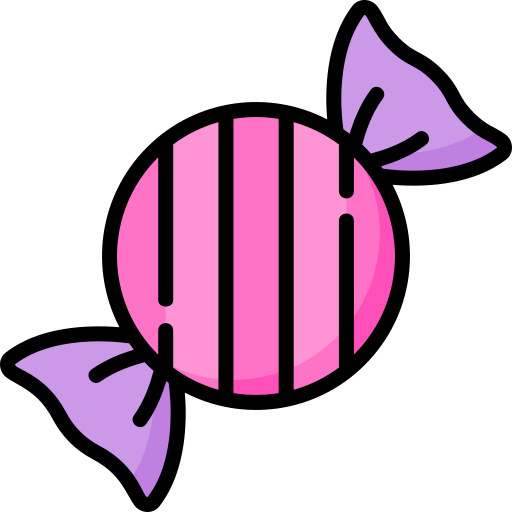 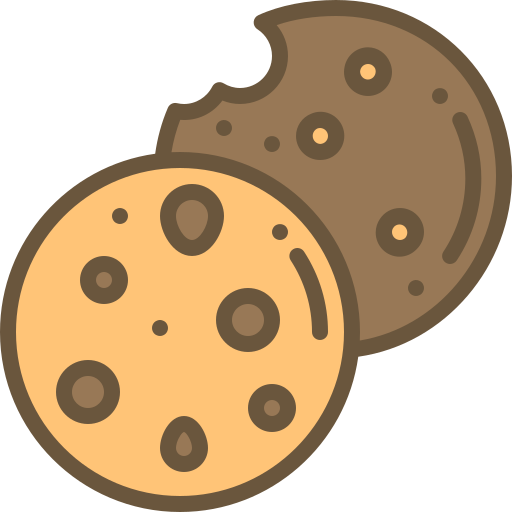 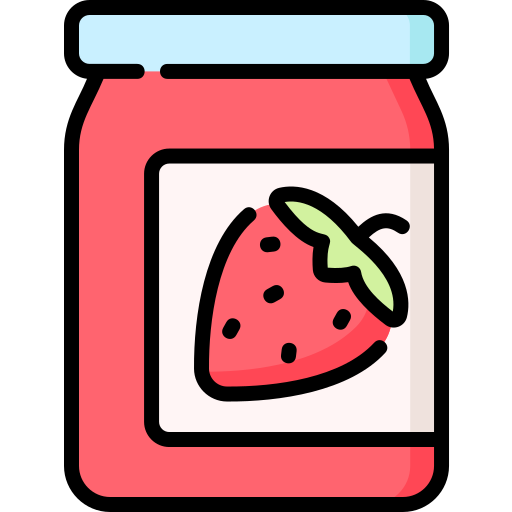 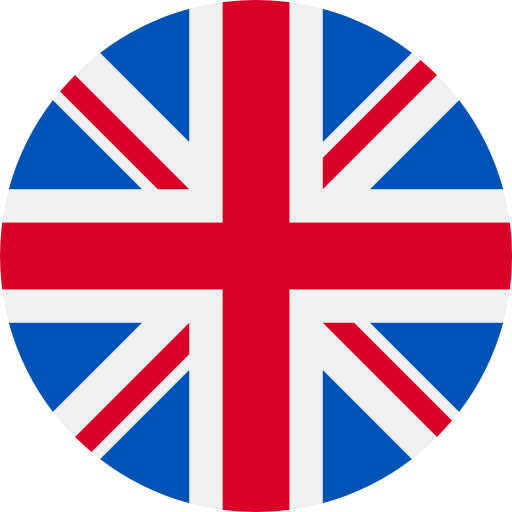 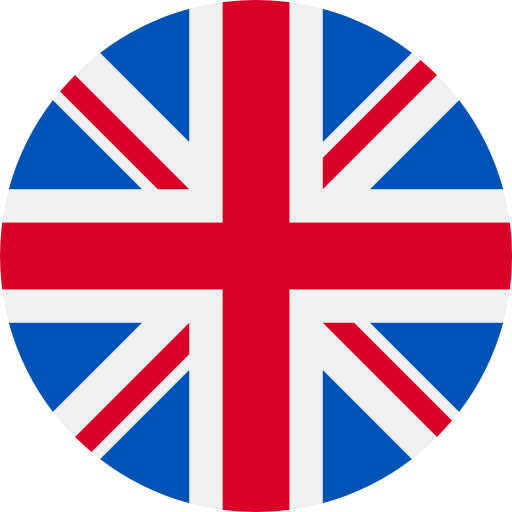 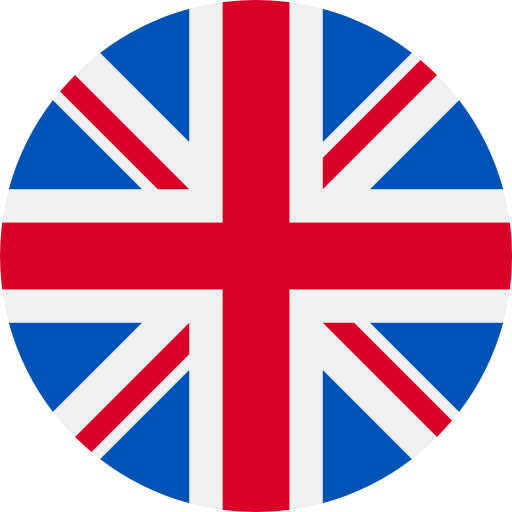 Candy
Cookie
Jelly
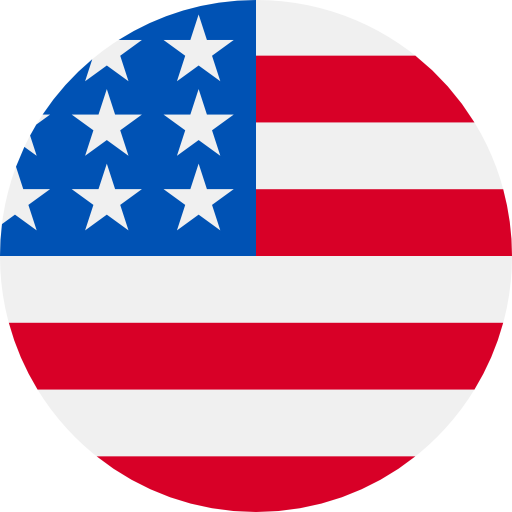 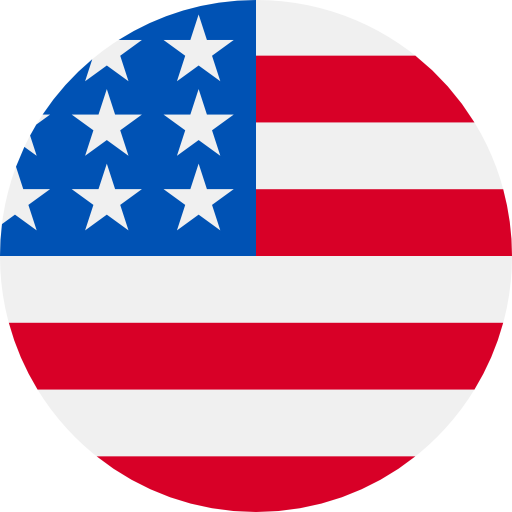 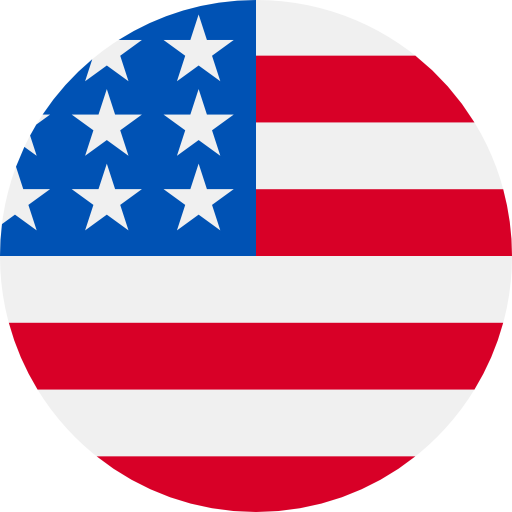 ELTARRODELOSIDIOMAS.COM
Ice lolly
Fairy cake
Candy floss
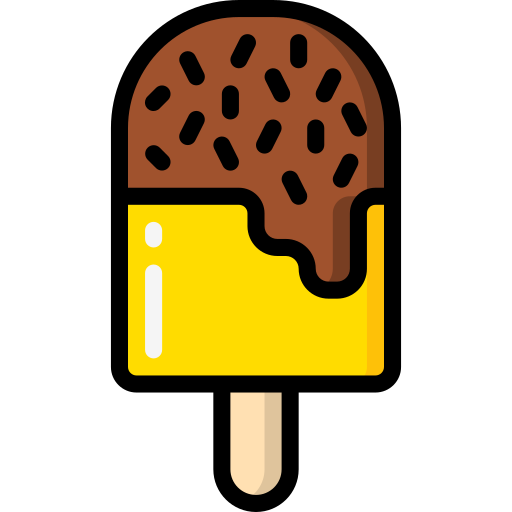 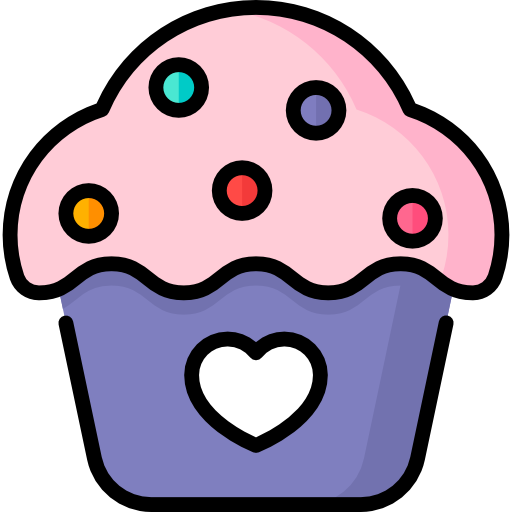 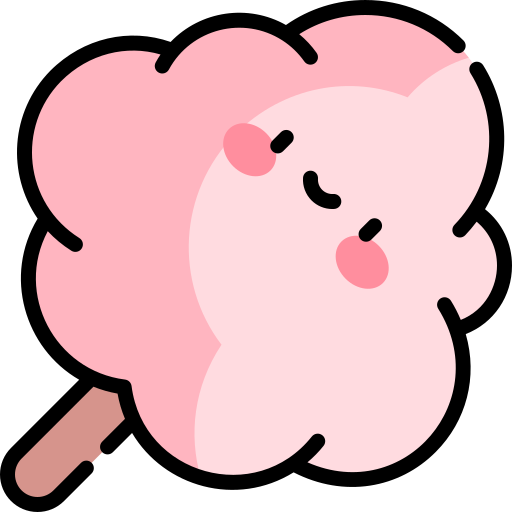 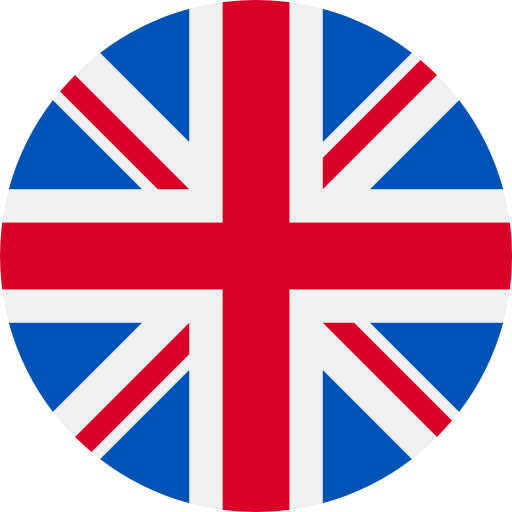 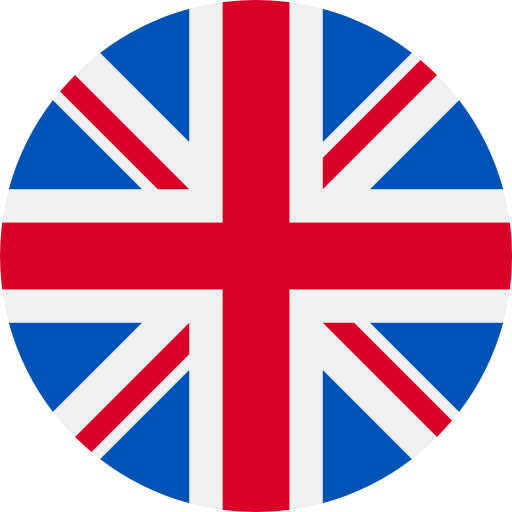 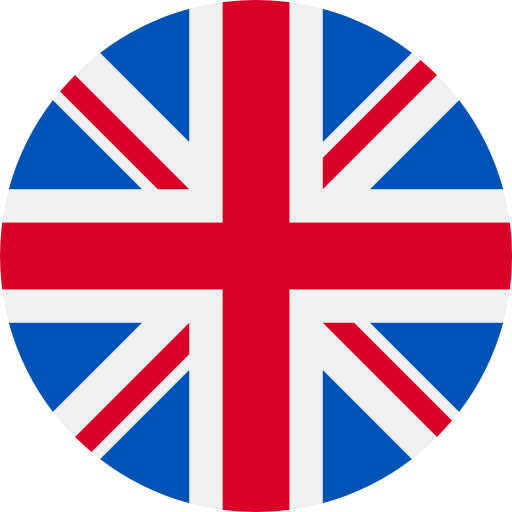 Popsicle
Cup cake
Cotton candy
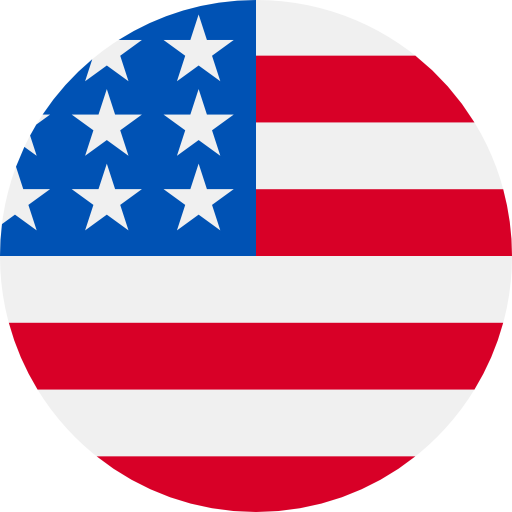 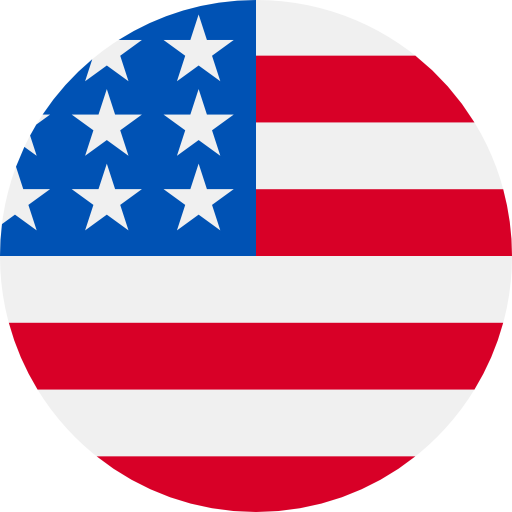 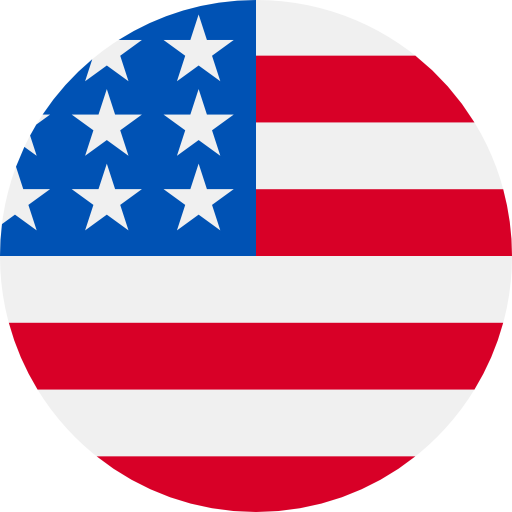 Gammon
Chips
Prawn
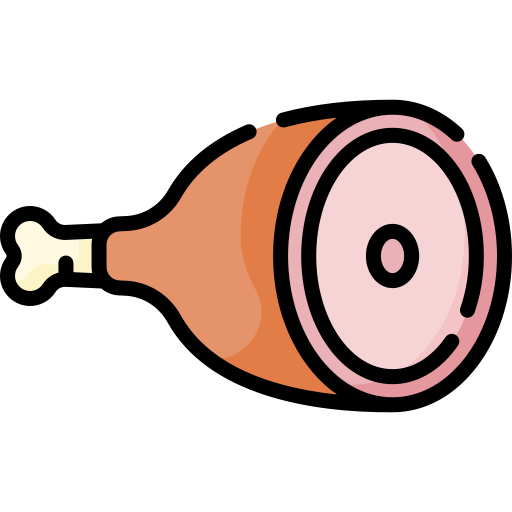 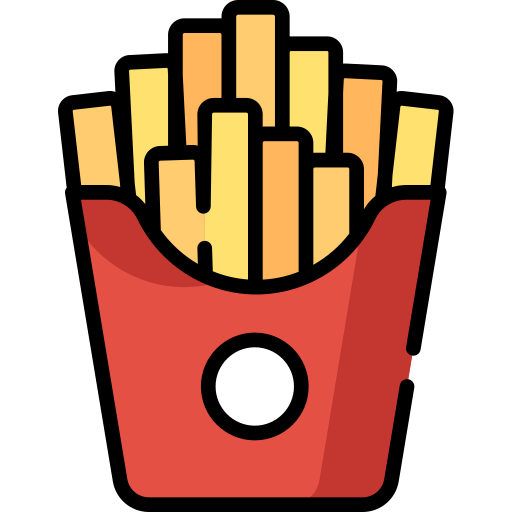 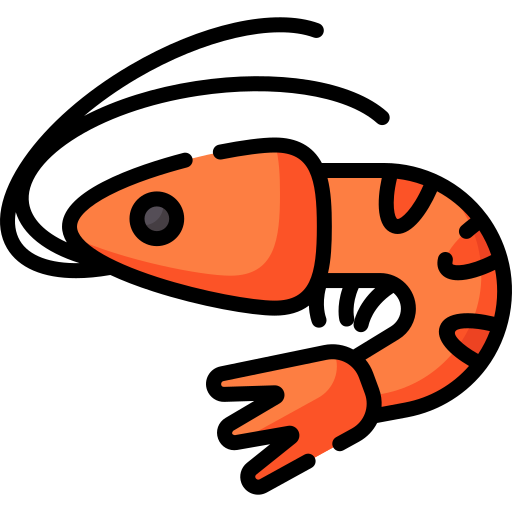 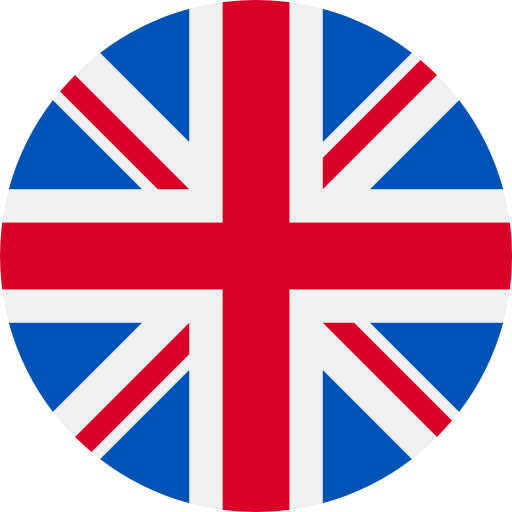 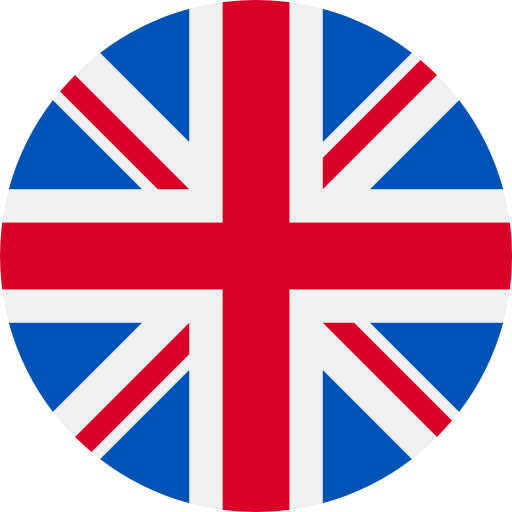 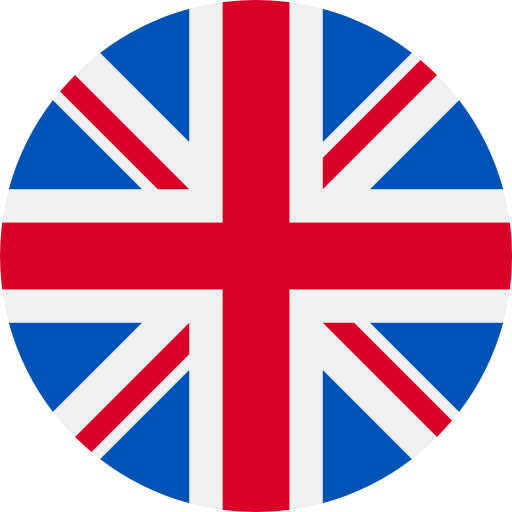 Ham
French fries
Shrimp
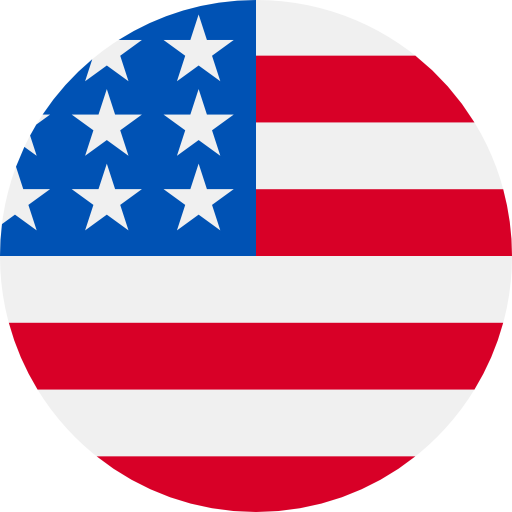 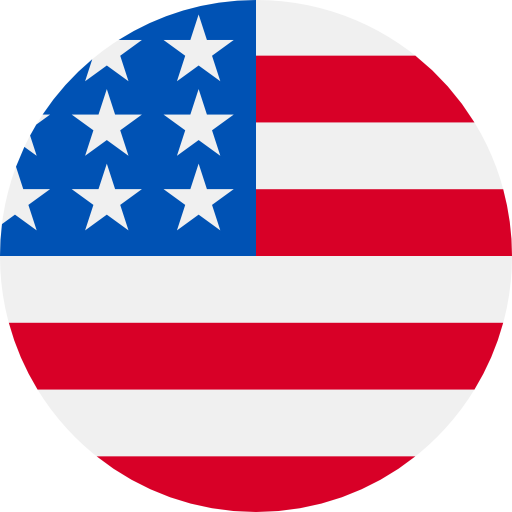 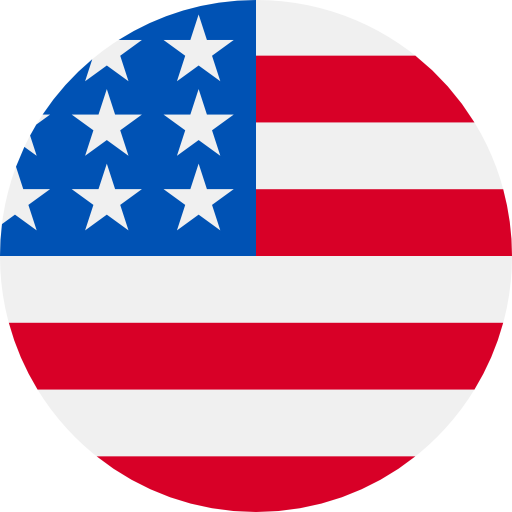 Jacket potato
Crips
Minced meat
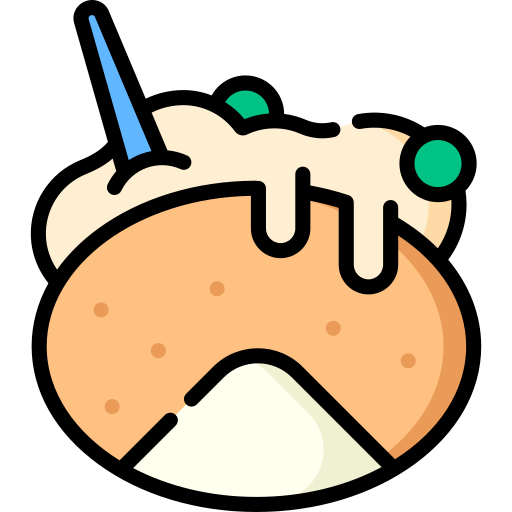 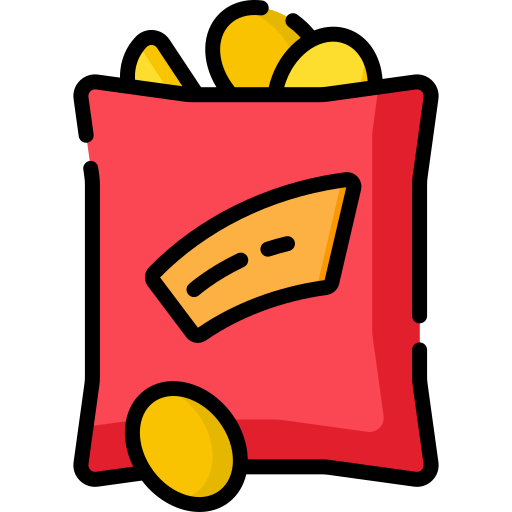 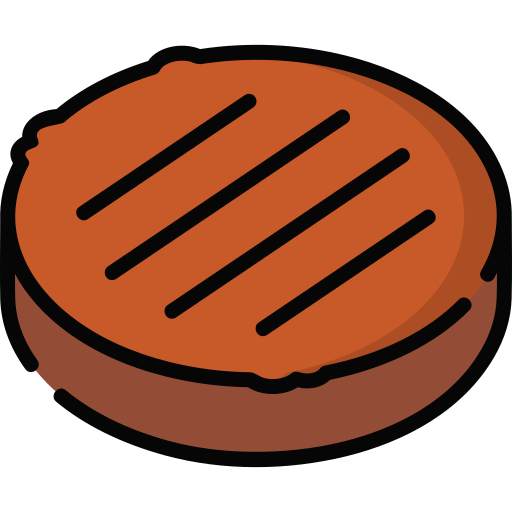 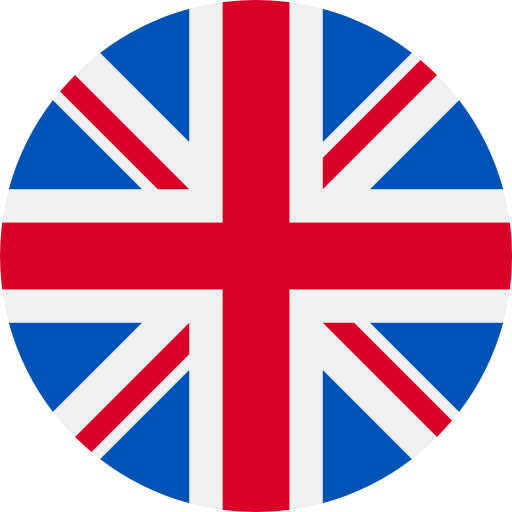 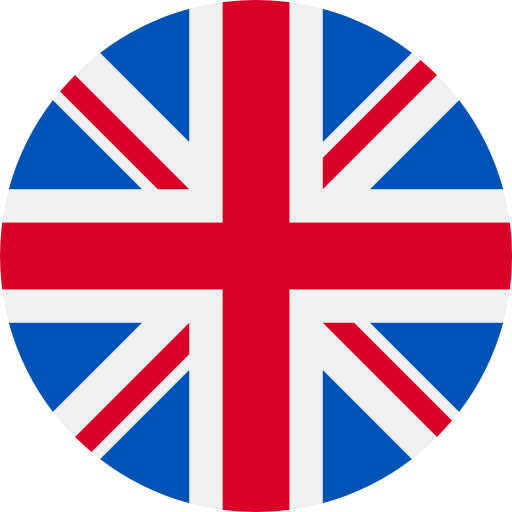 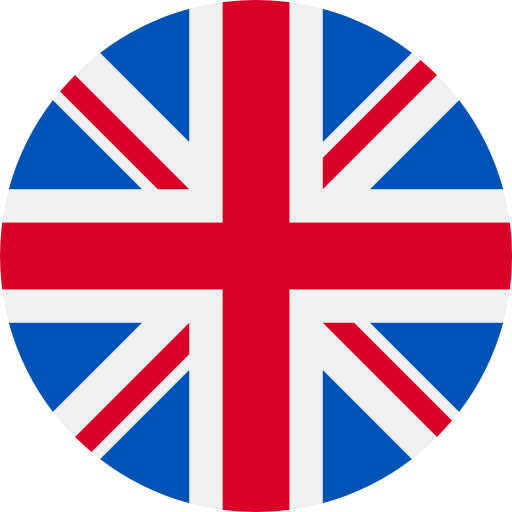 Baked potato
Potato chips
Ground meat
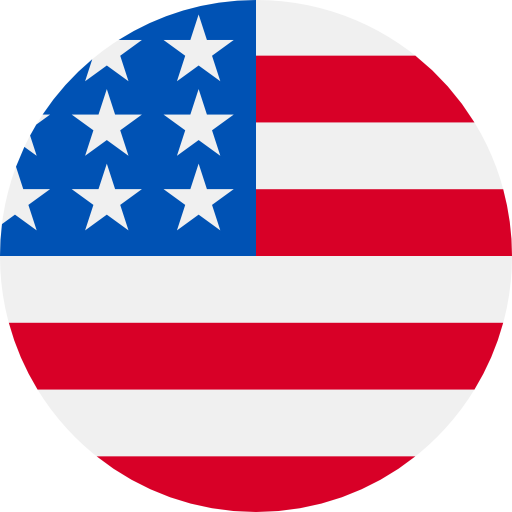 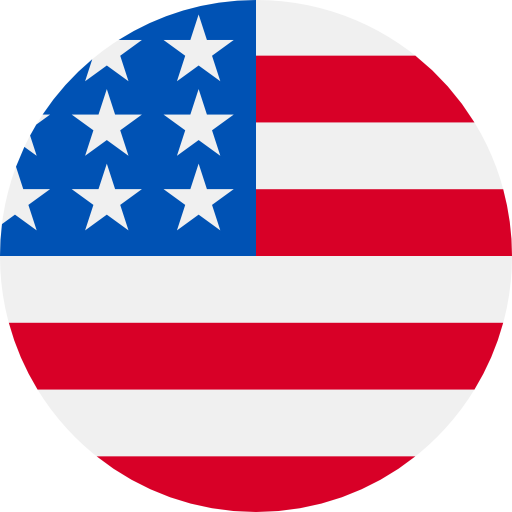 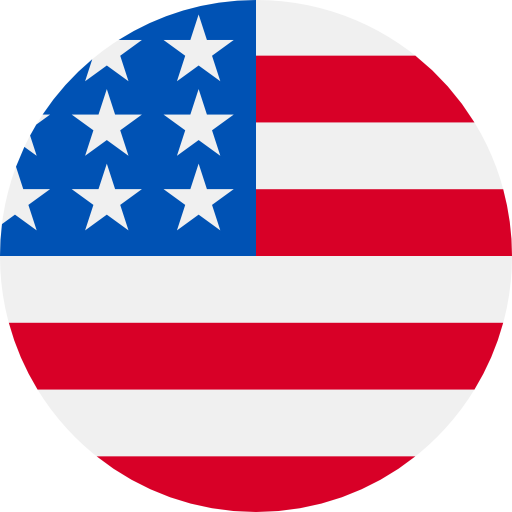 Take away
Dinner
Cutlery
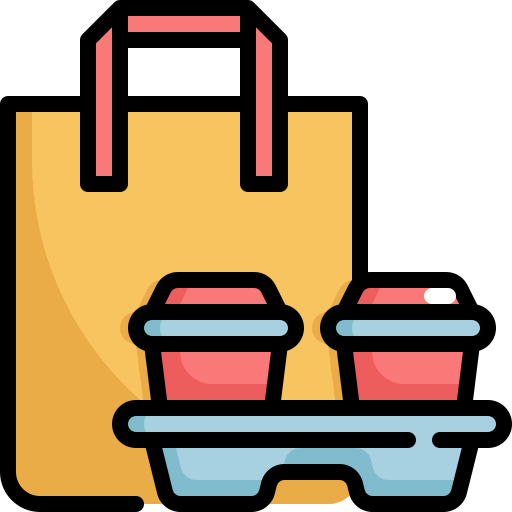 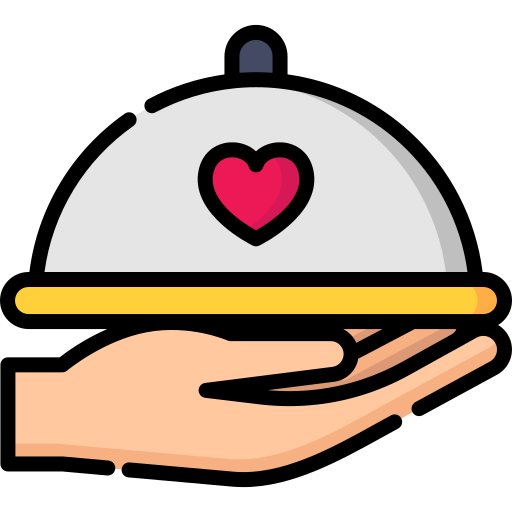 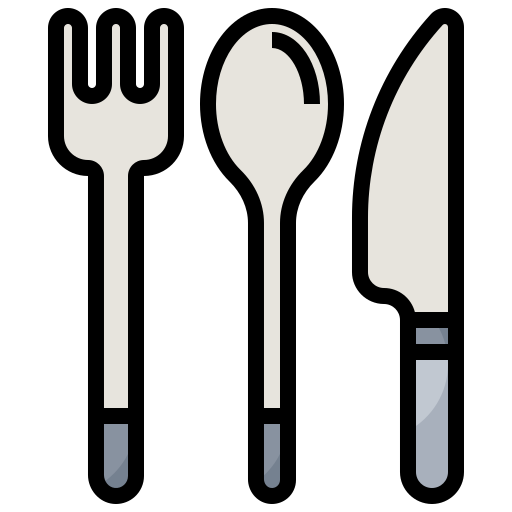 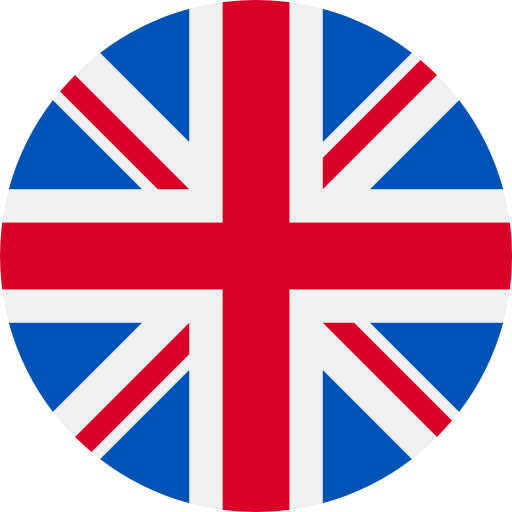 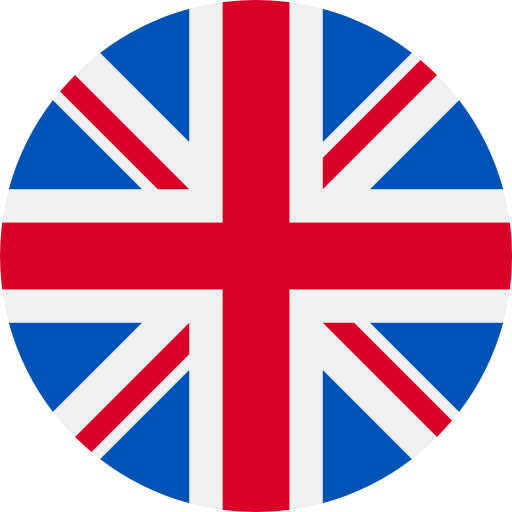 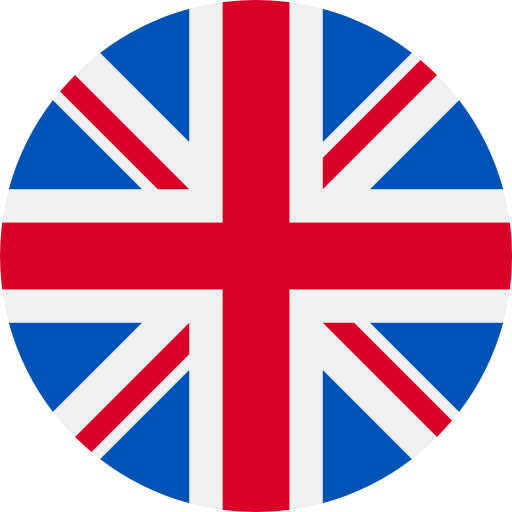 Take out
Supper
Silver ware
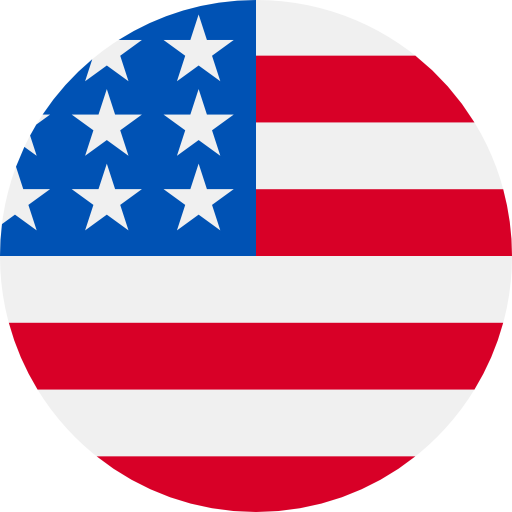 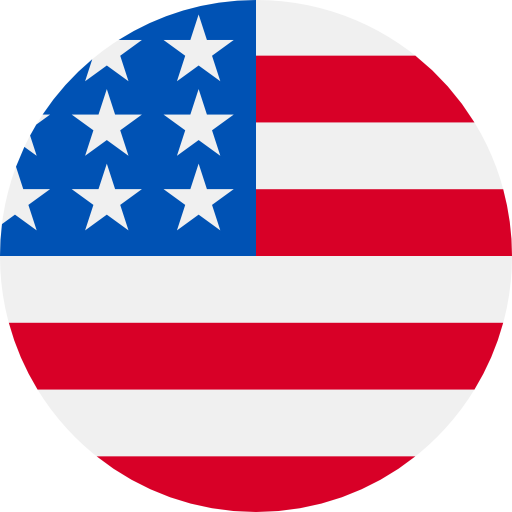 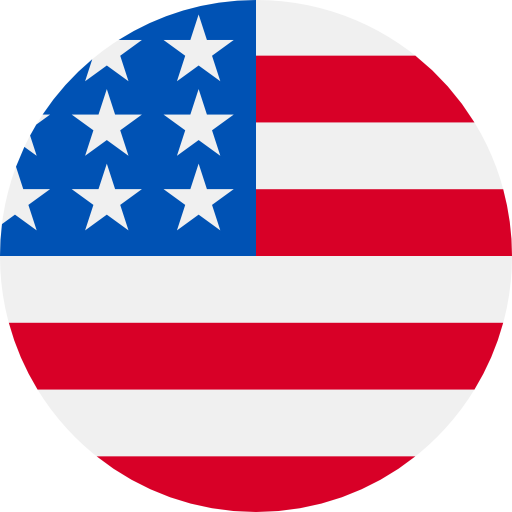 ELTARRODELOSIDIOMAS.COM
AMERICAN VS BRITISH FOOD
ELTARRODELOSIDIOMAS.COM
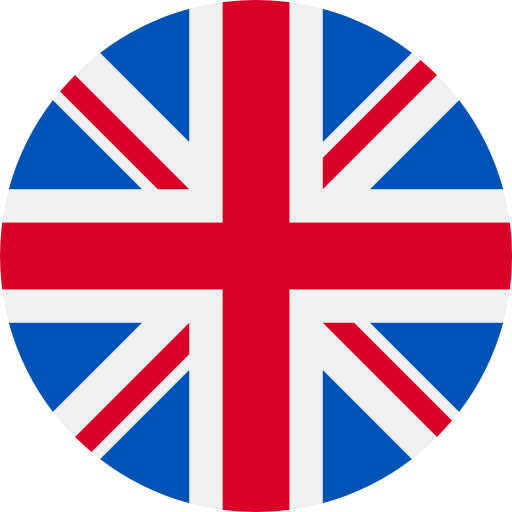 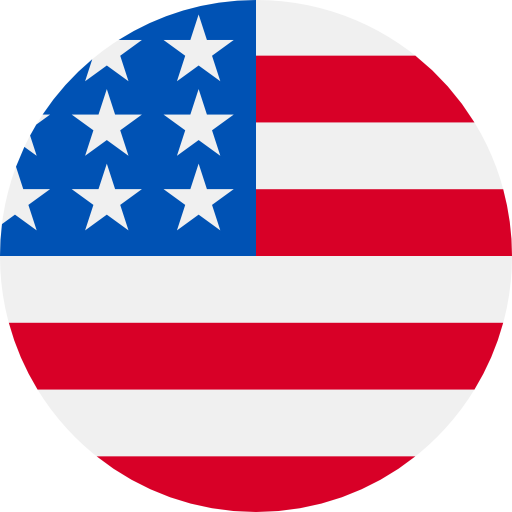 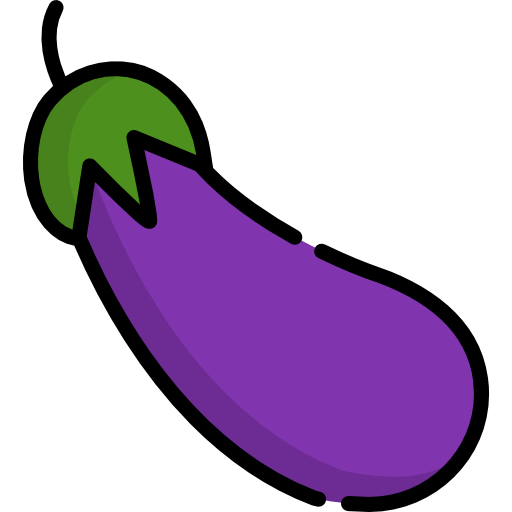 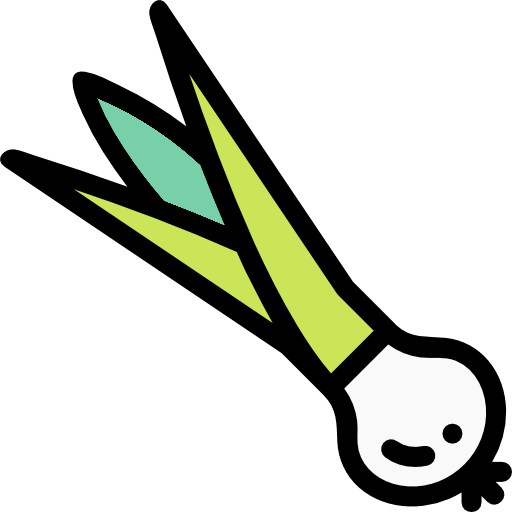 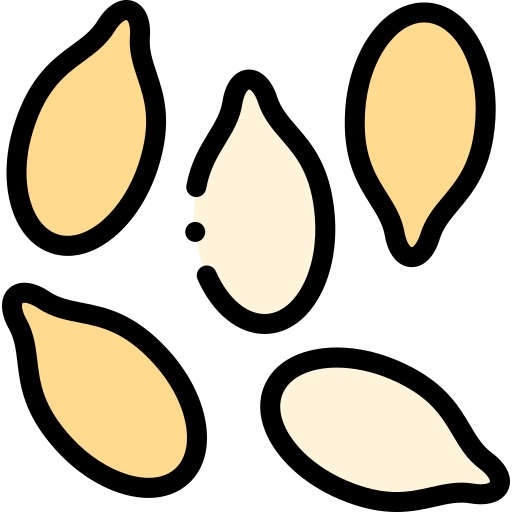 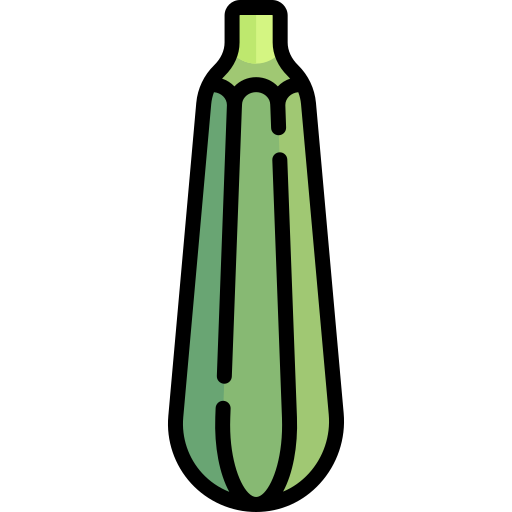 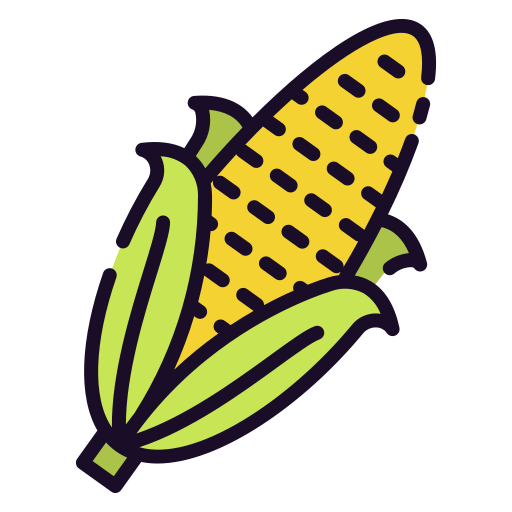 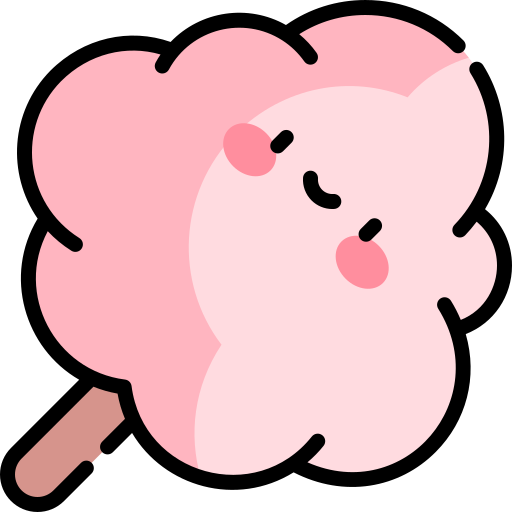 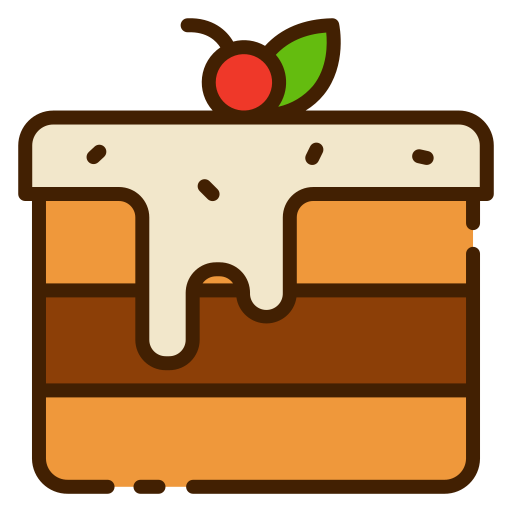 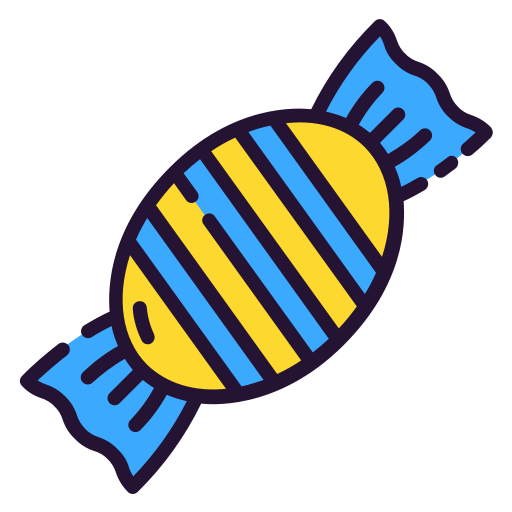 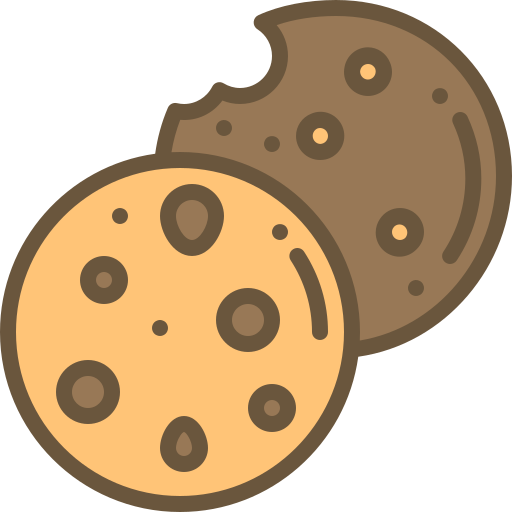 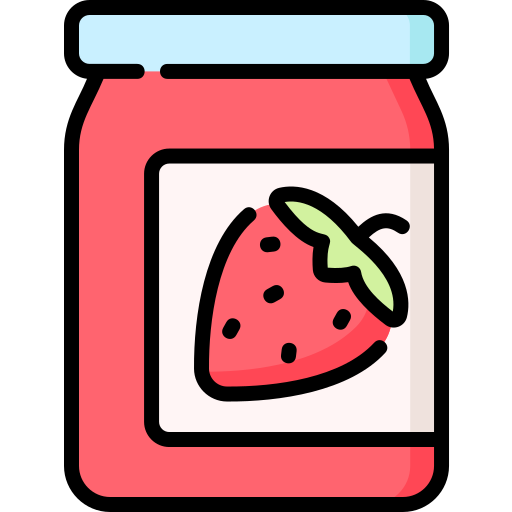 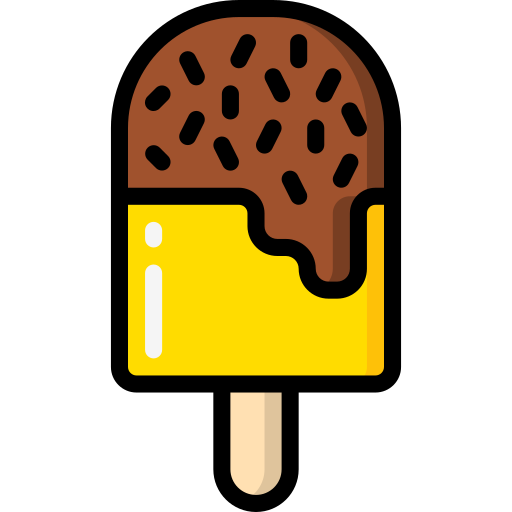 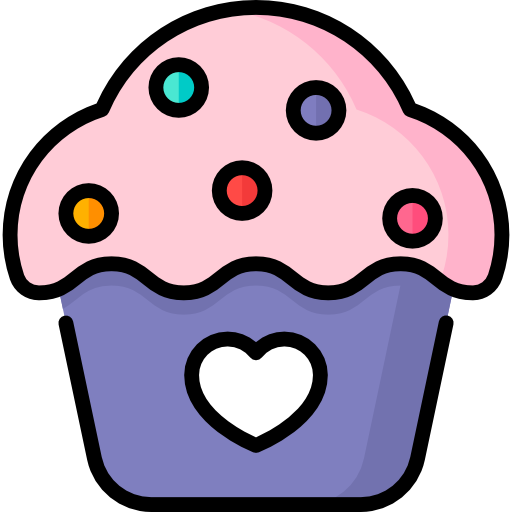 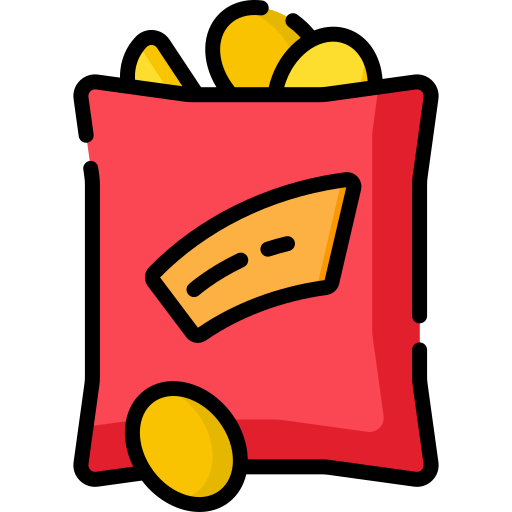 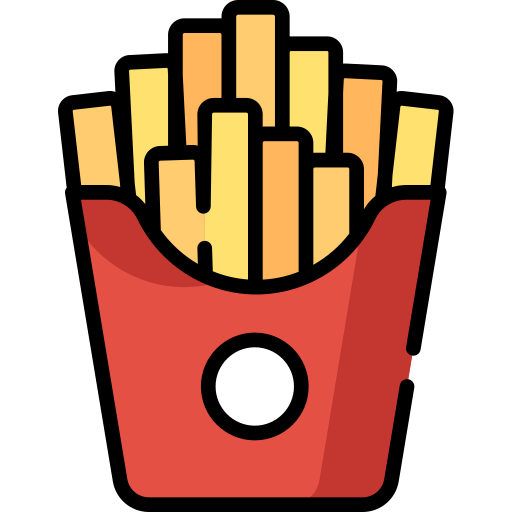 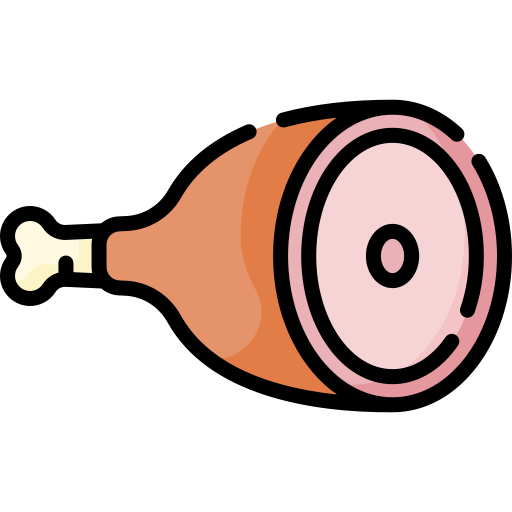 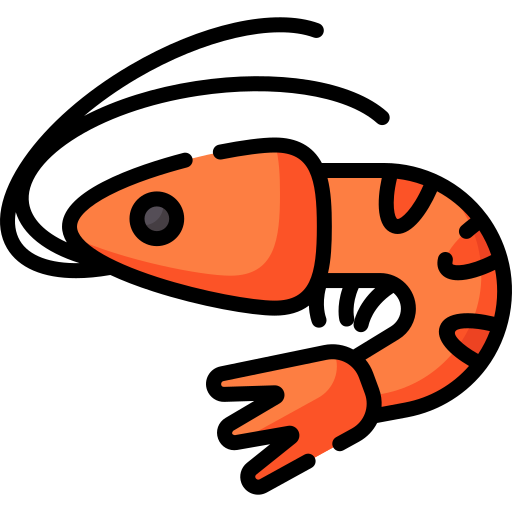 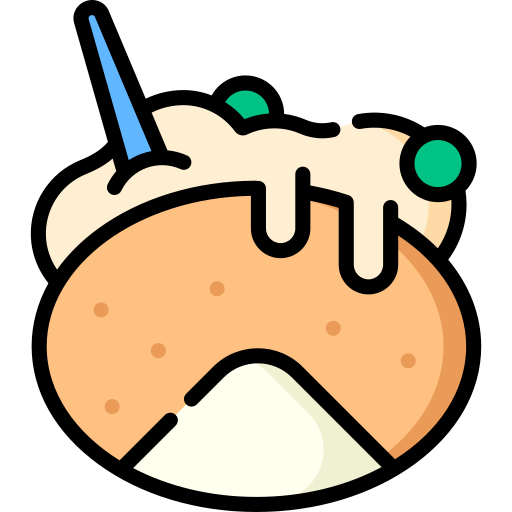 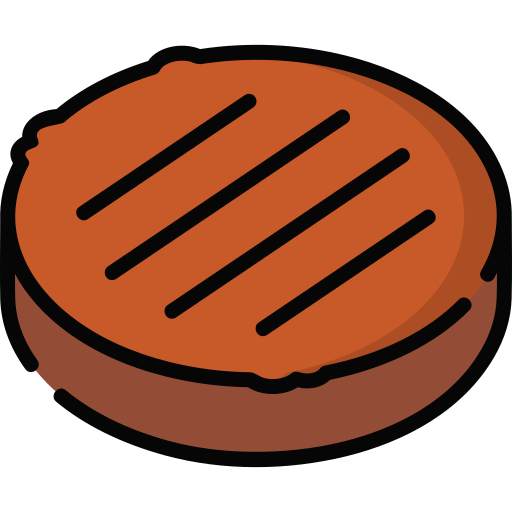 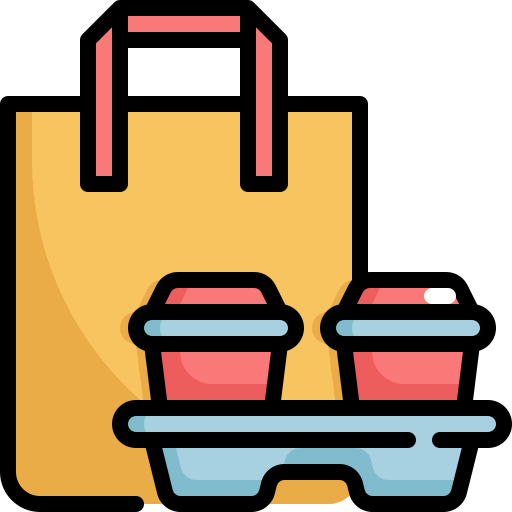 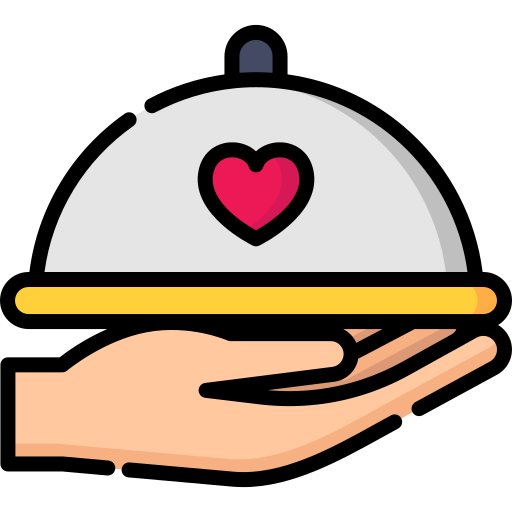 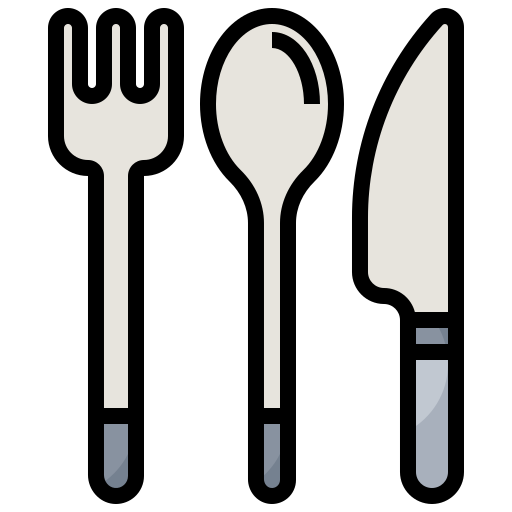 ELTARRODELOSIDIOMAS.COM
©
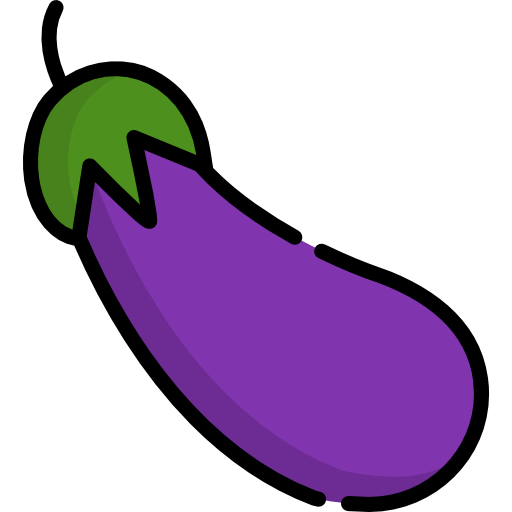 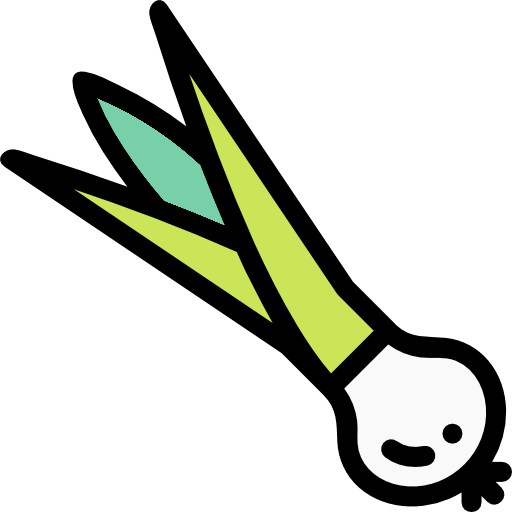 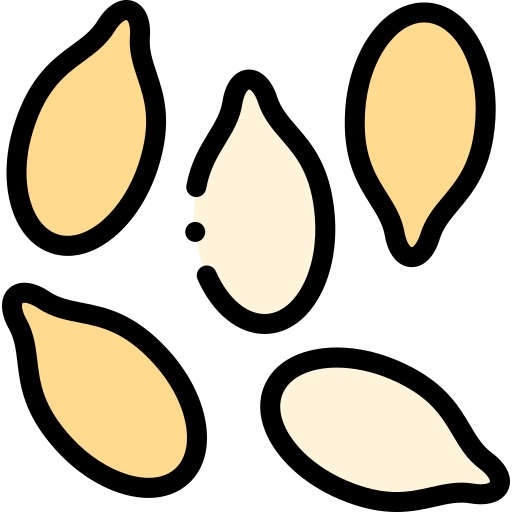 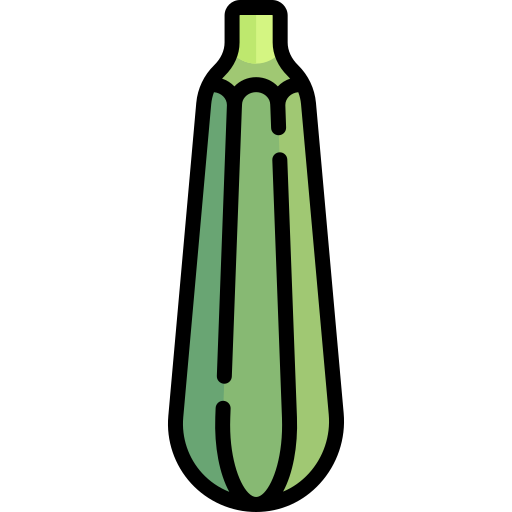 Spring onion
Green onion
Courgette
Zucchini
Aubergine
Eggplant
Pips
Seeds
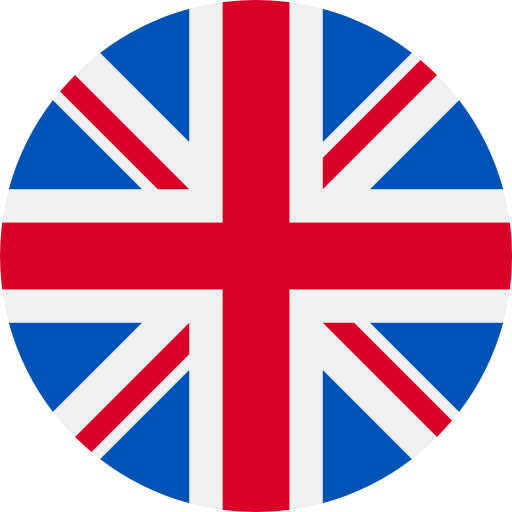 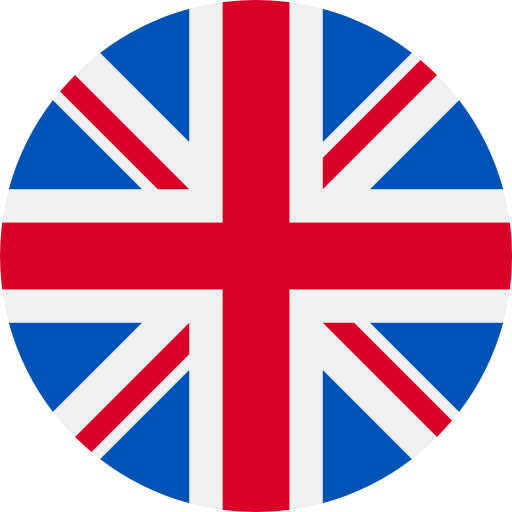 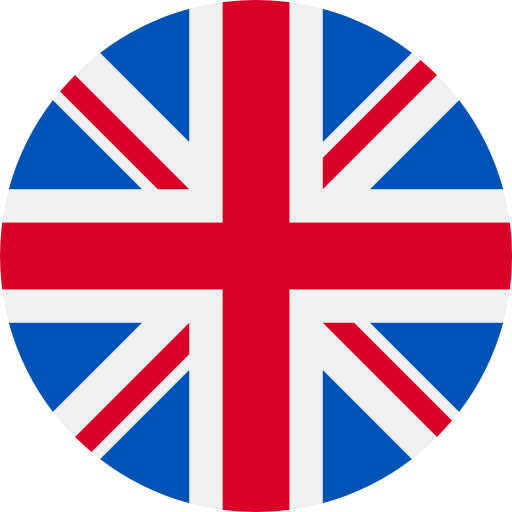 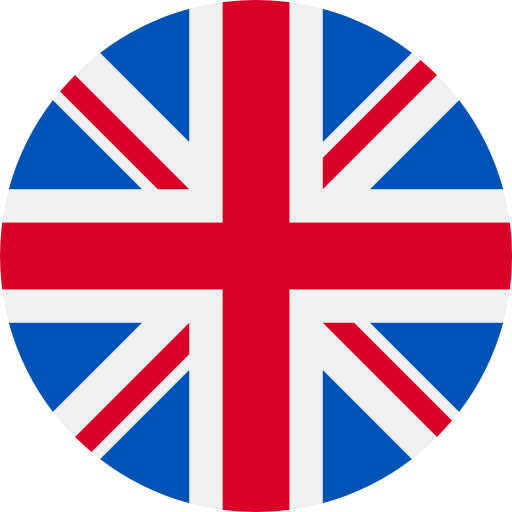 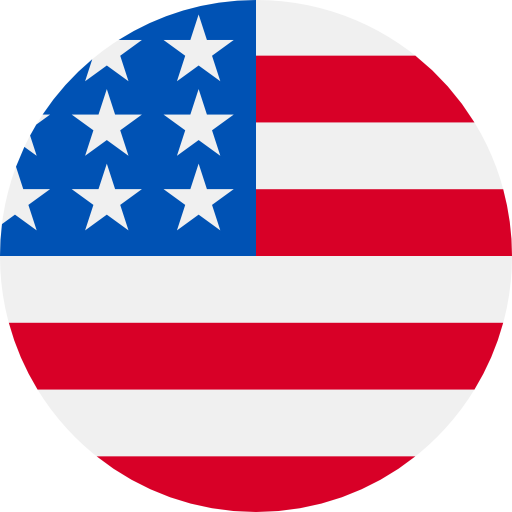 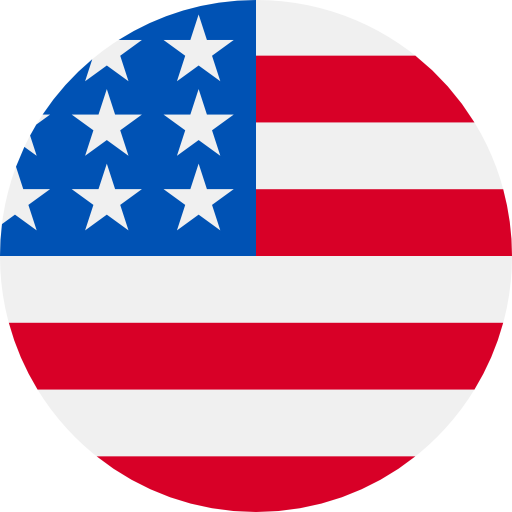 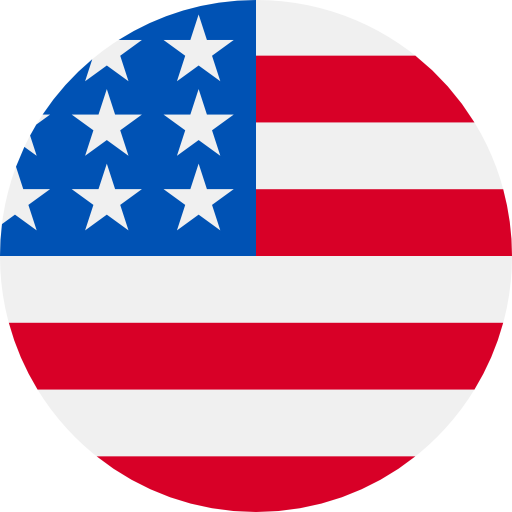 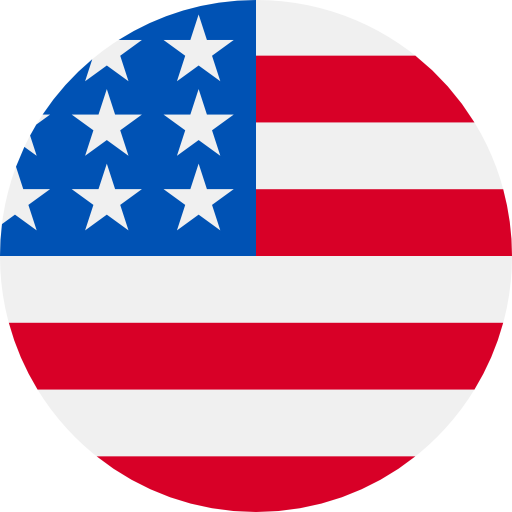 ELTARRODELOSIDIOMAS.COM
ELTARRODELOSIDIOMAS.COM
ELTARRODELOSIDIOMAS.COM
ELTARRODELOSIDIOMAS.COM
©
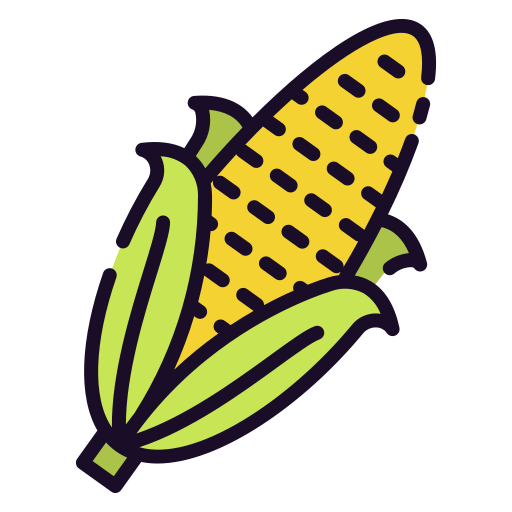 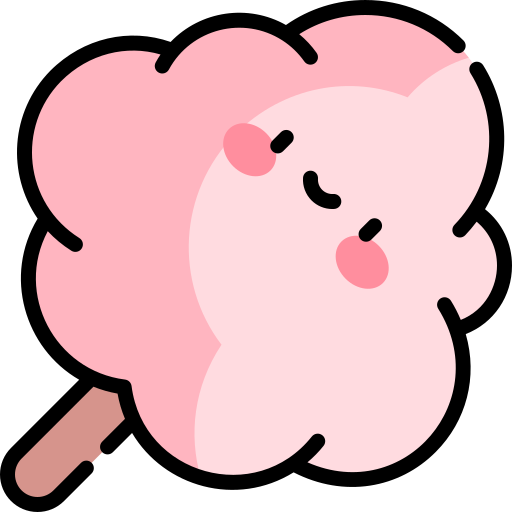 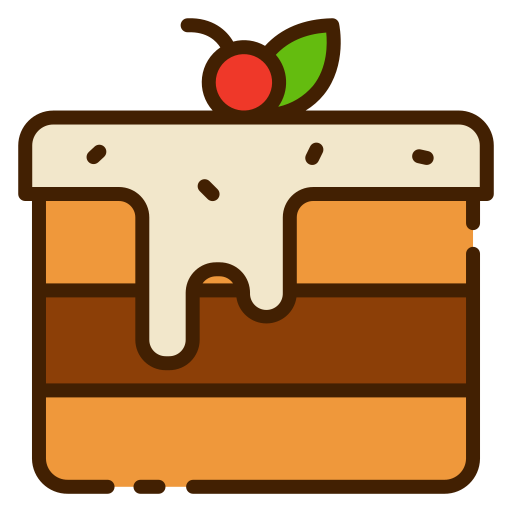 Candy floss
Cotton candy
Maize
Corn
Pudding
Dessert
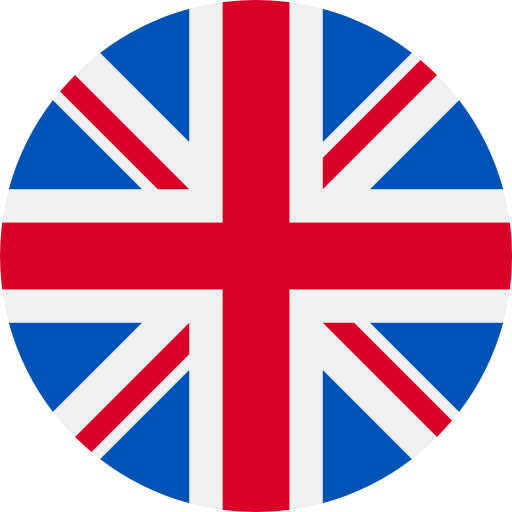 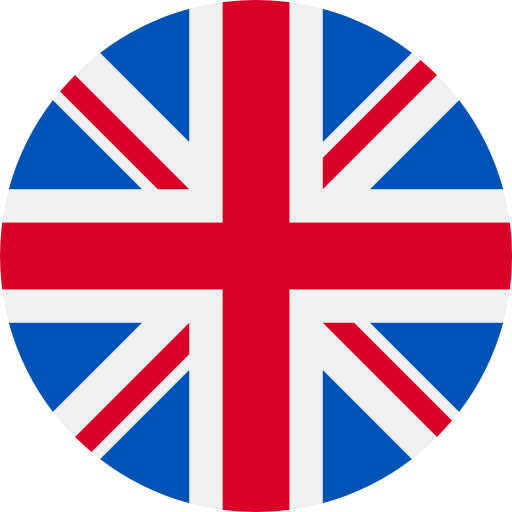 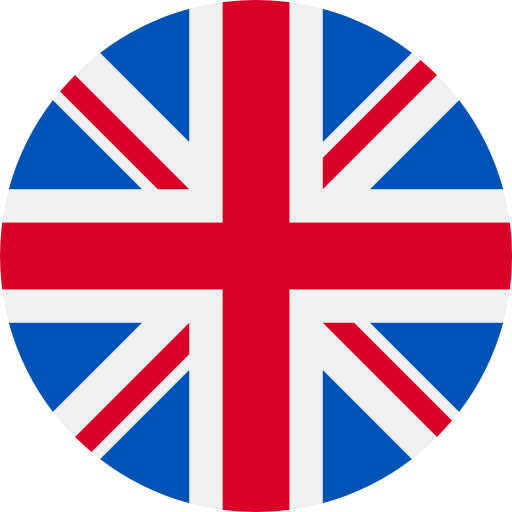 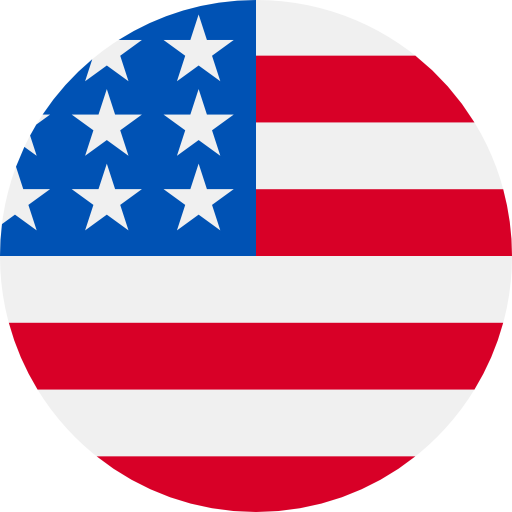 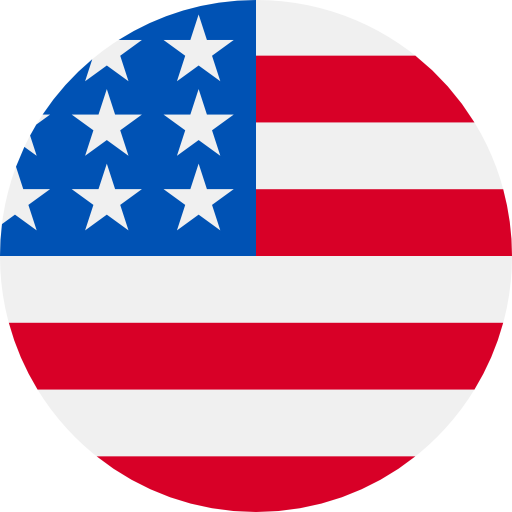 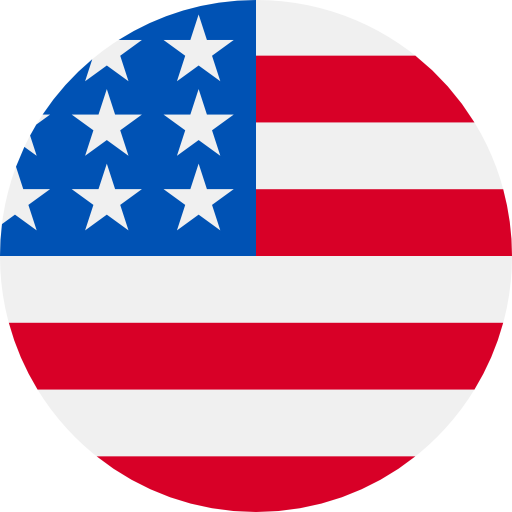 ELTARRODELOSIDIOMAS.COM
ELTARRODELOSIDIOMAS.COM
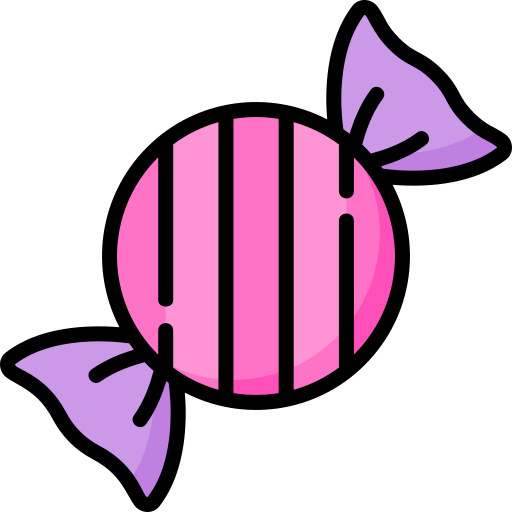 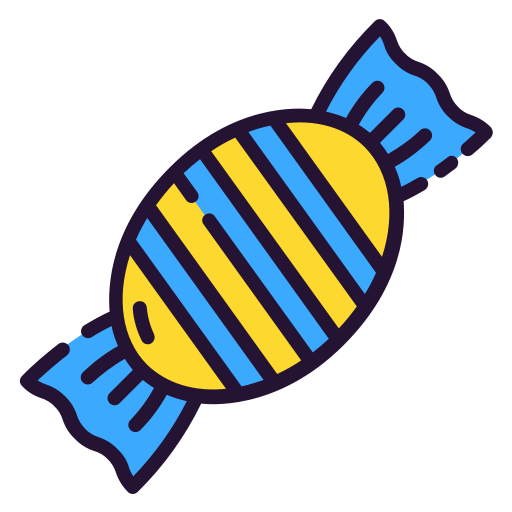 Sweet
Candy
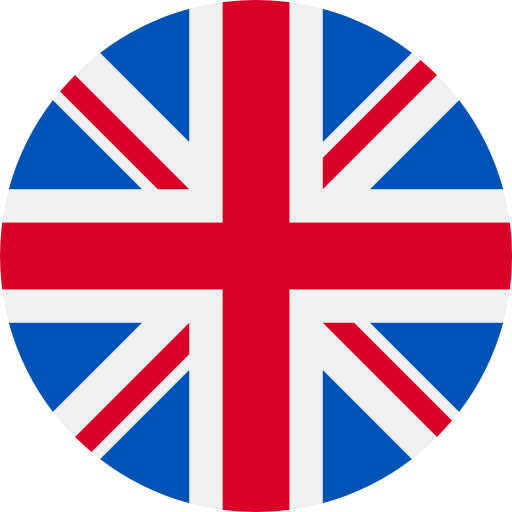 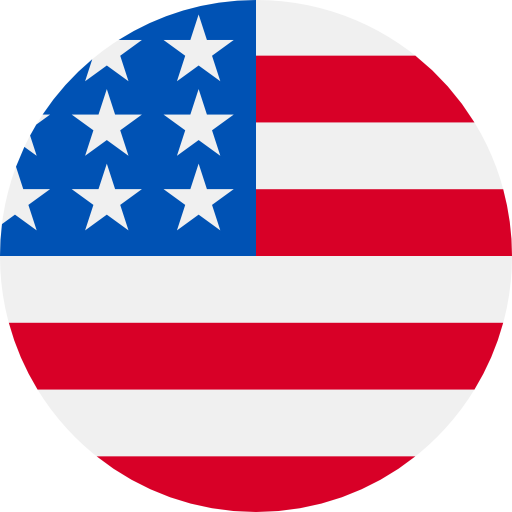 ELTARRODELOSIDIOMAS.COM
ELTARRODELOSIDIOMAS.COM
©
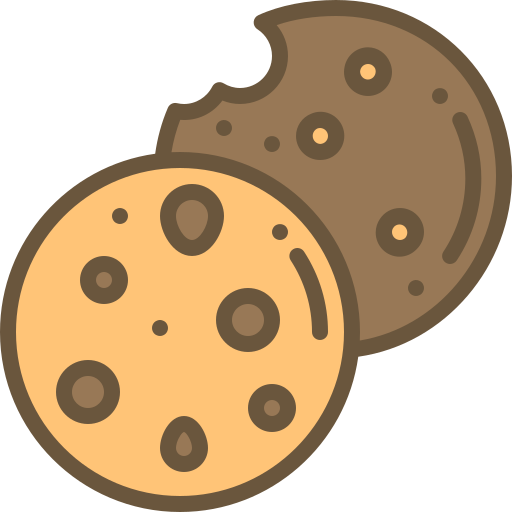 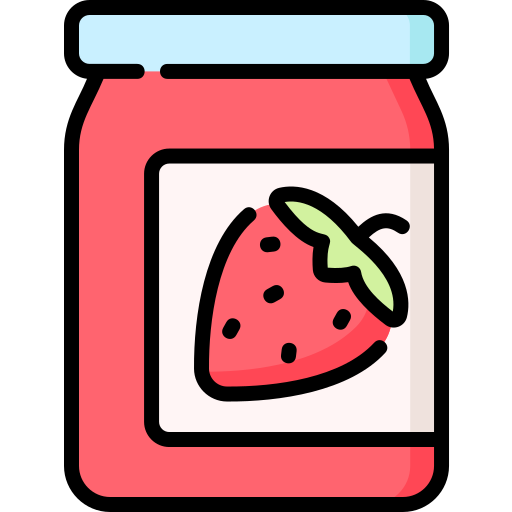 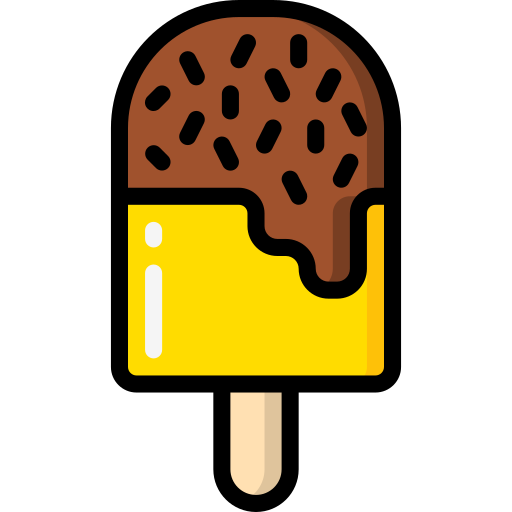 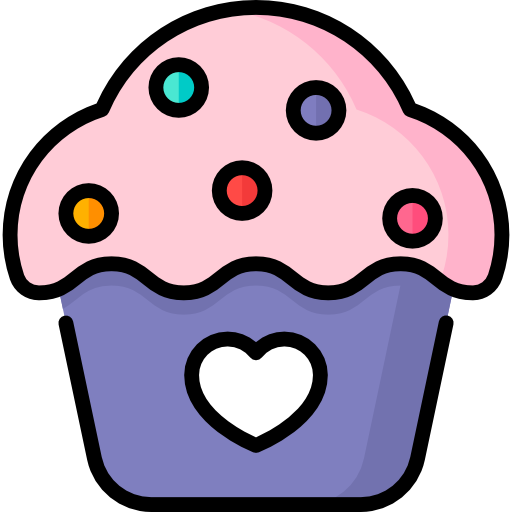 Jam
Jelly
Fairy cake
Cup cake
Biscuit
Cookie
Ice lolly
Popsicle
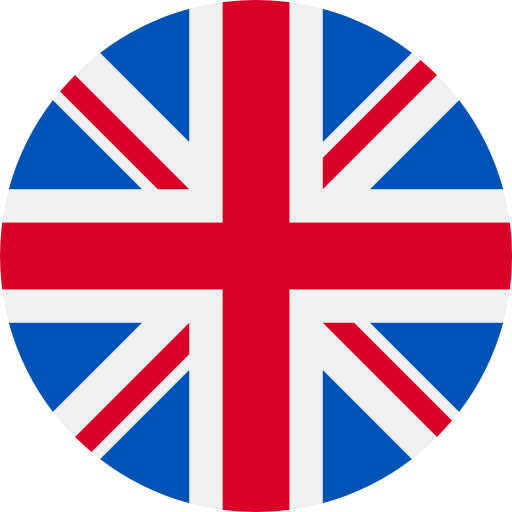 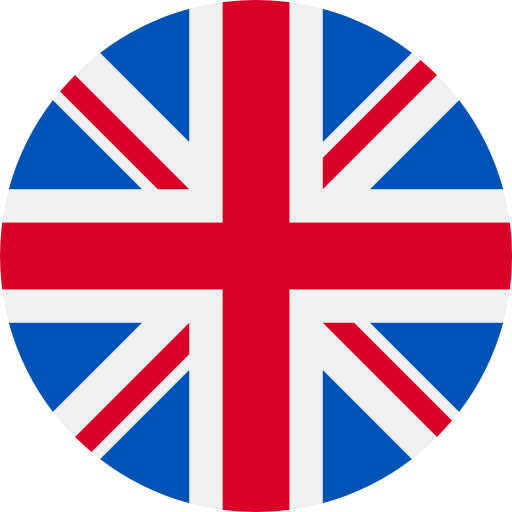 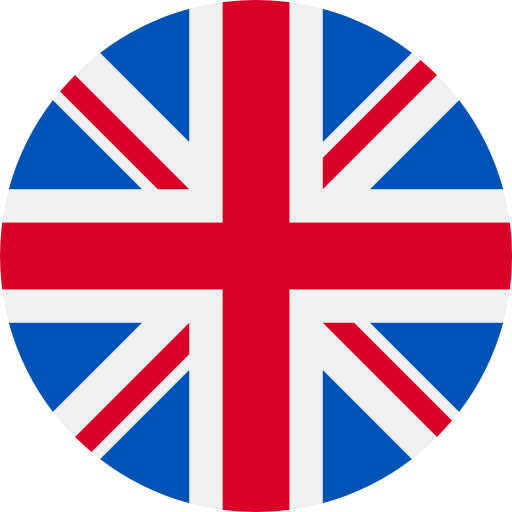 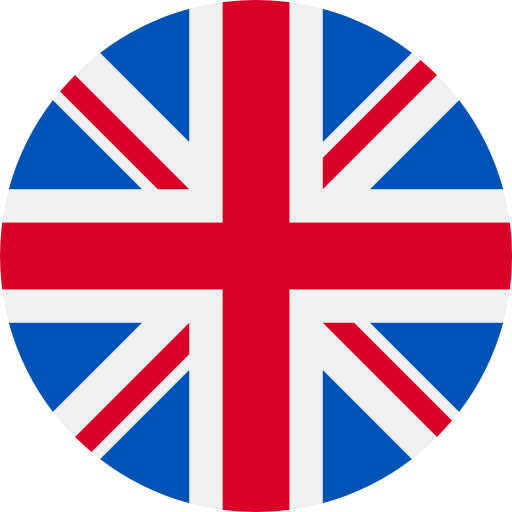 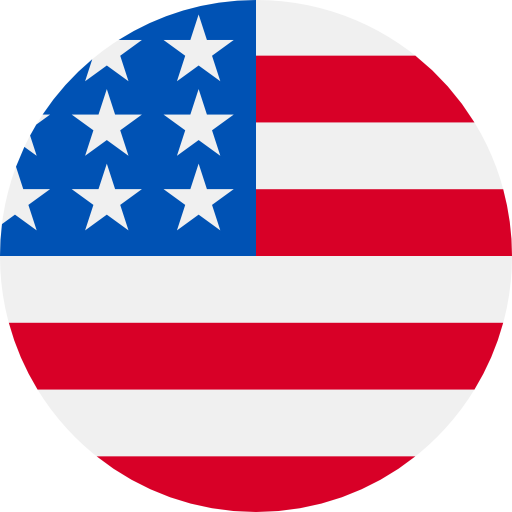 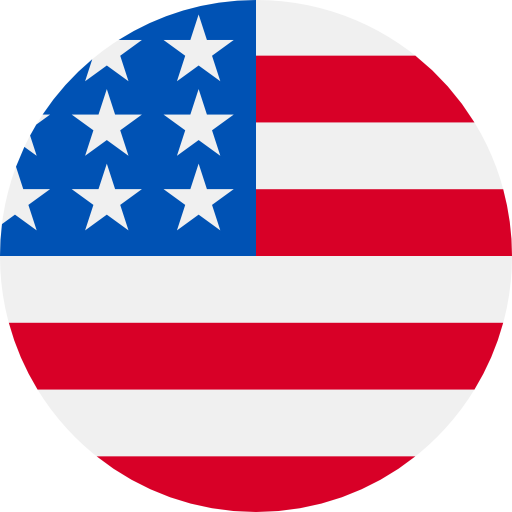 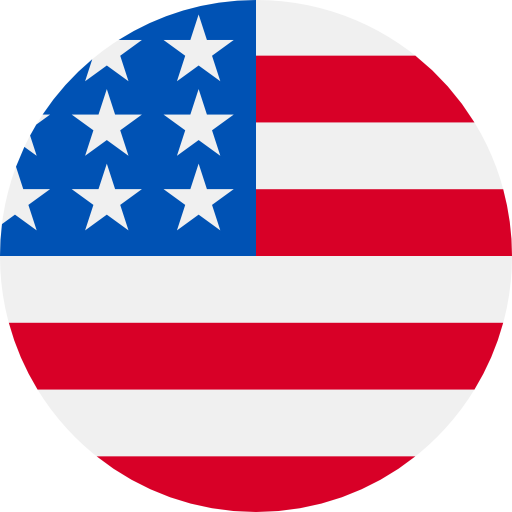 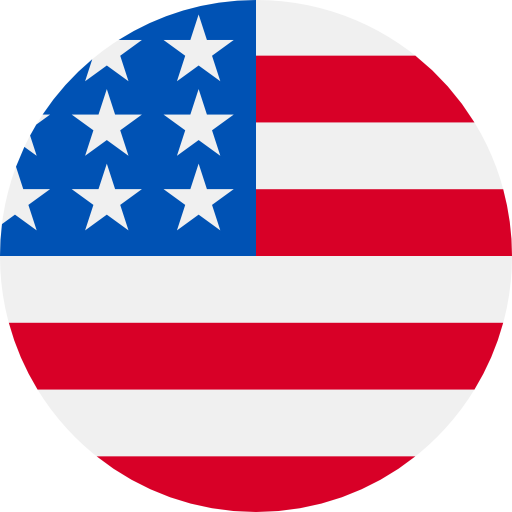 ELTARRODELOSIDIOMAS.COM
ELTARRODELOSIDIOMAS.COM
ELTARRODELOSIDIOMAS.COM
ELTARRODELOSIDIOMAS.COM
©
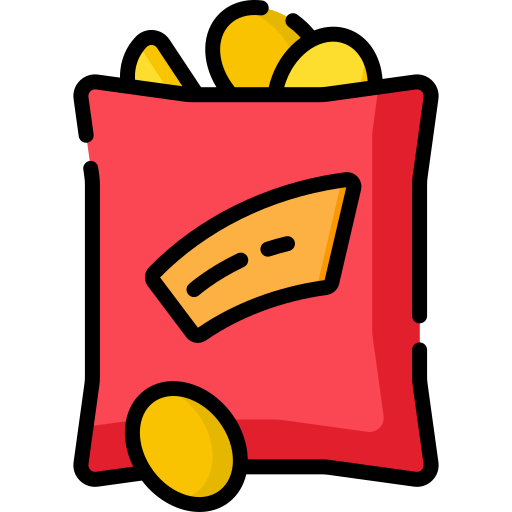 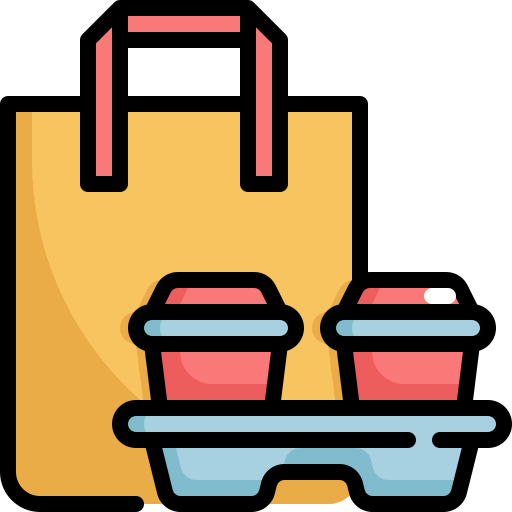 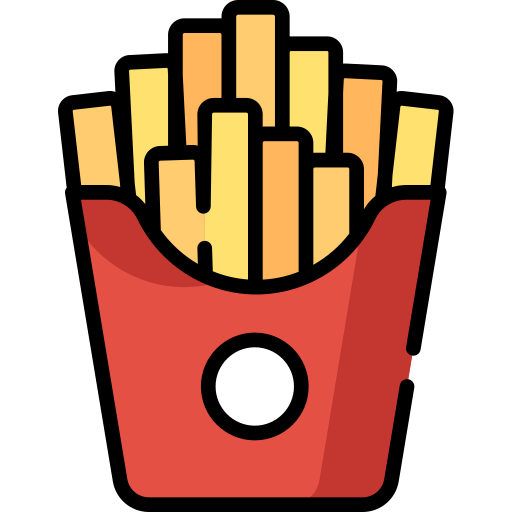 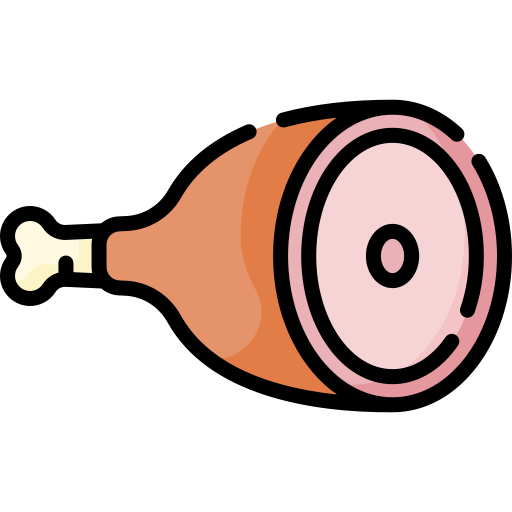 Take away
Take out
Gammon
Ham
Crips
Potato chips
Chips
French fries
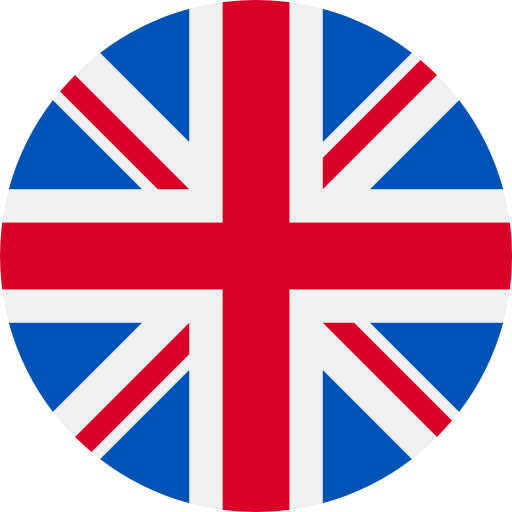 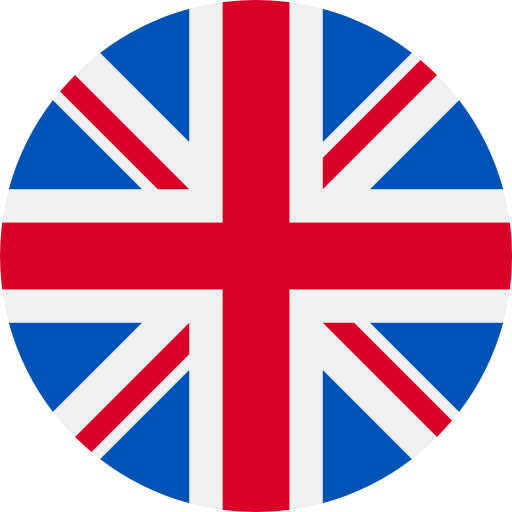 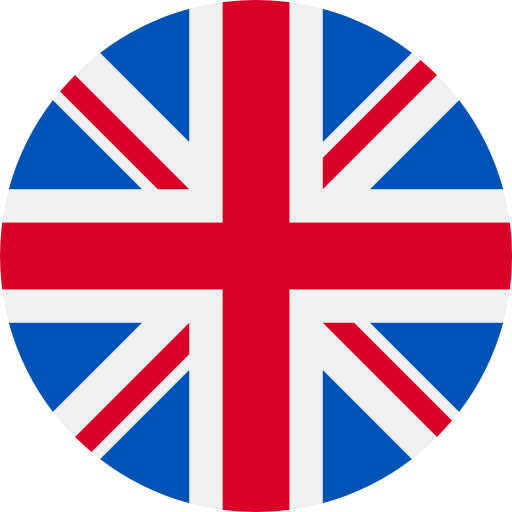 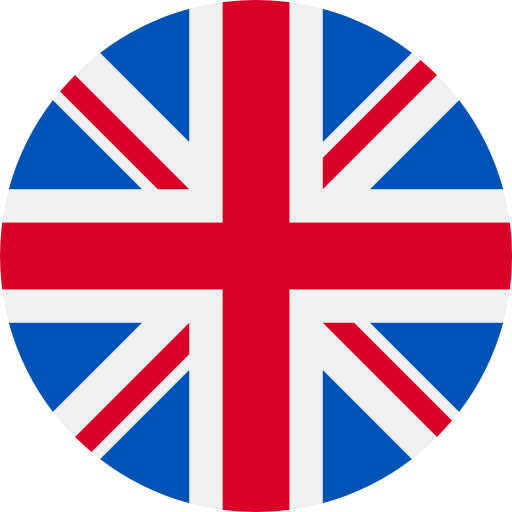 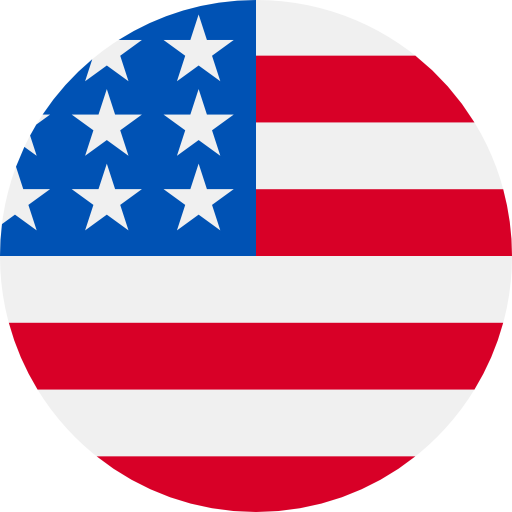 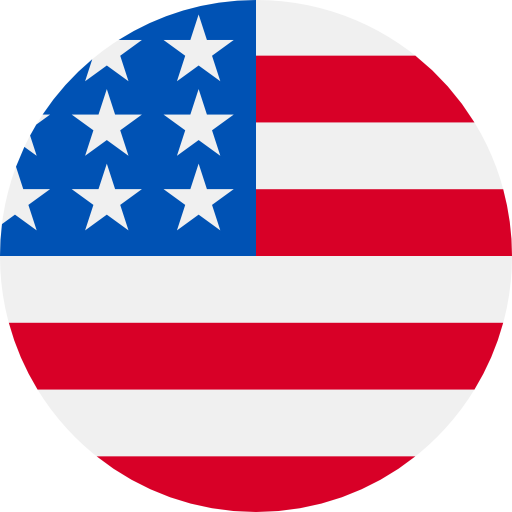 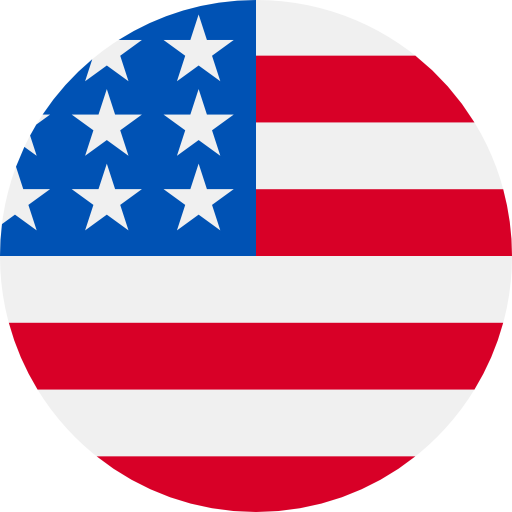 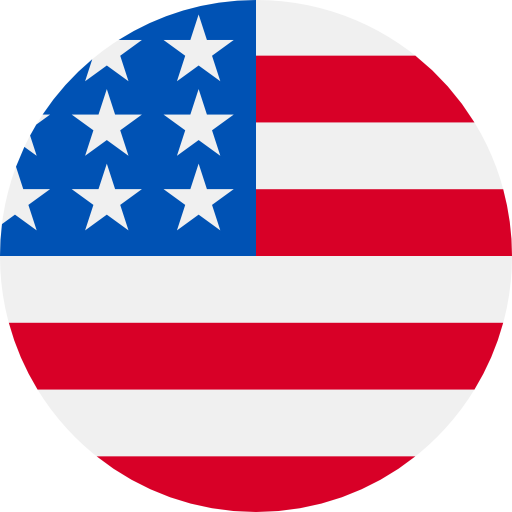 ELTARRODELOSIDIOMAS.COM
ELTARRODELOSIDIOMAS.COM
ELTARRODELOSIDIOMAS.COM
ELTARRODELOSIDIOMAS.COM
©
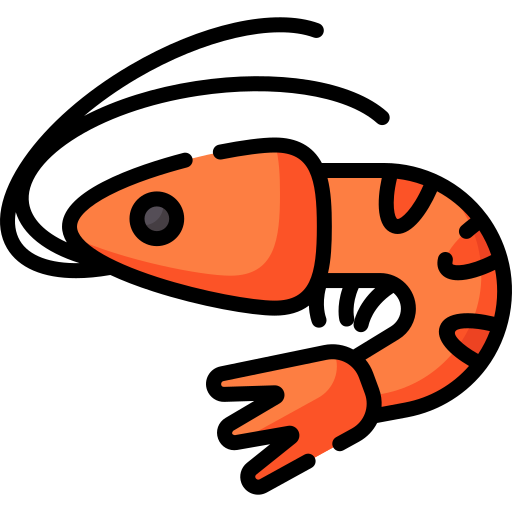 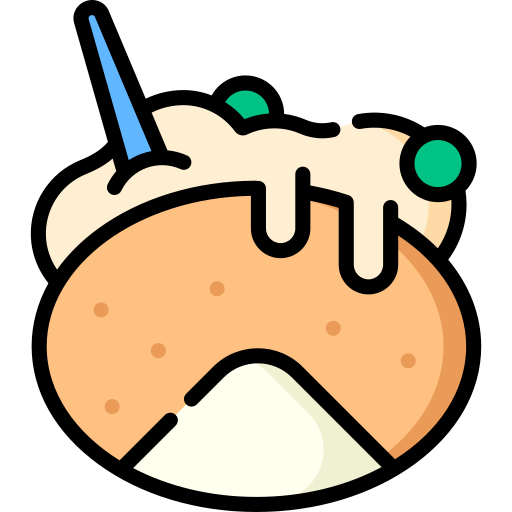 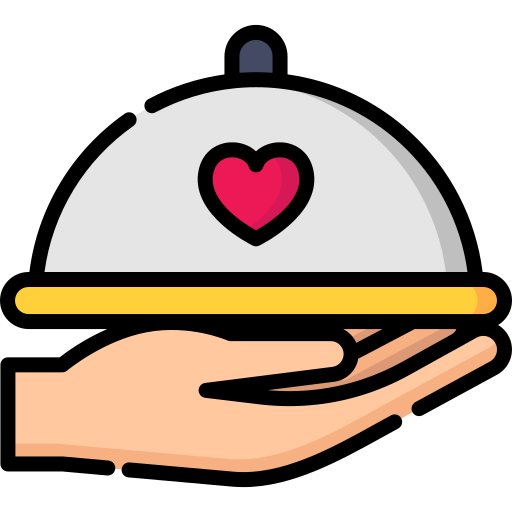 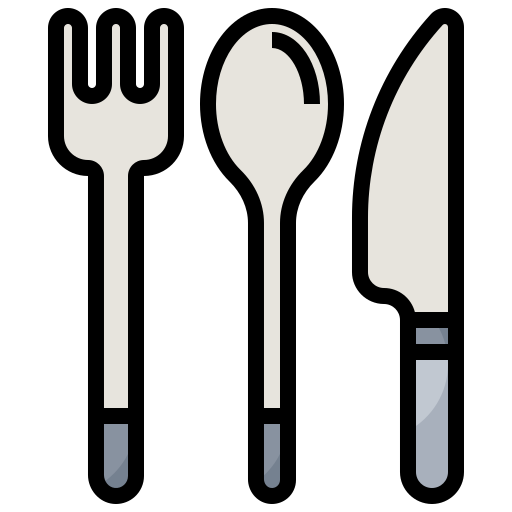 Cutlery
Silver ware
Prawn
Shrimp
Dinner
Supper
Jacket potato
Baked potato
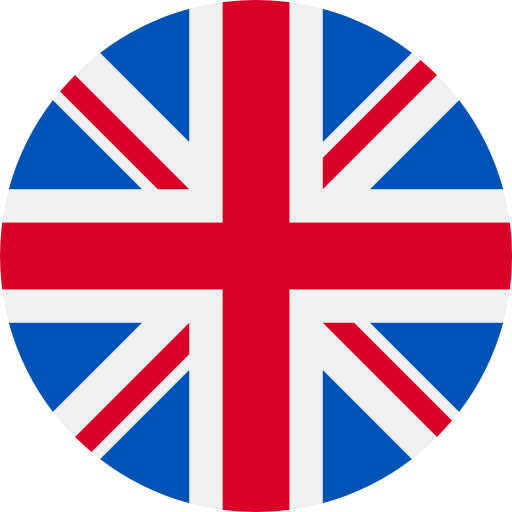 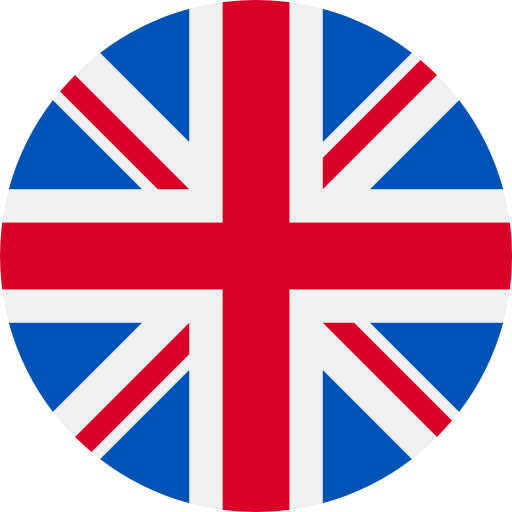 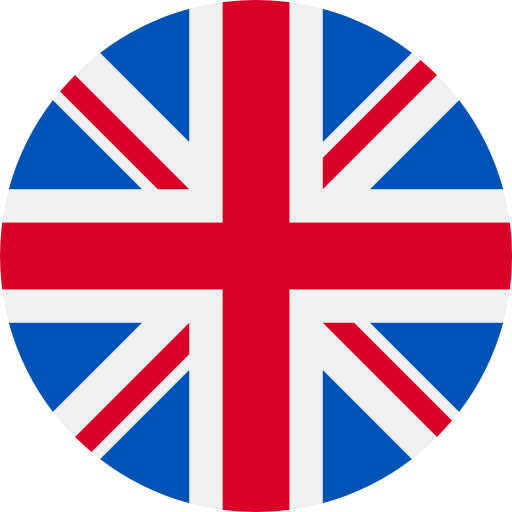 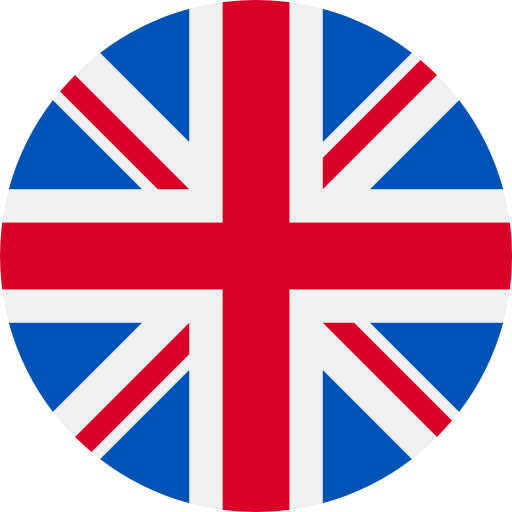 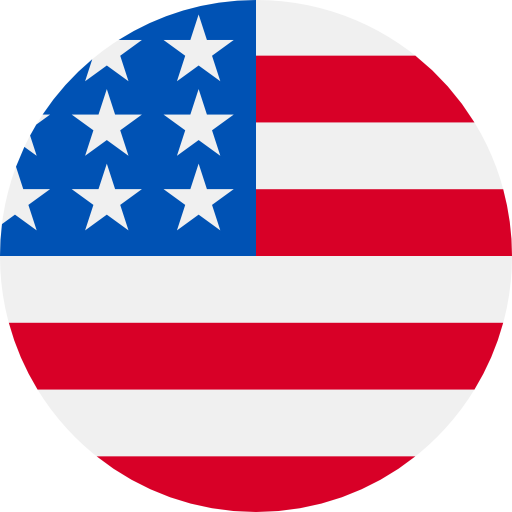 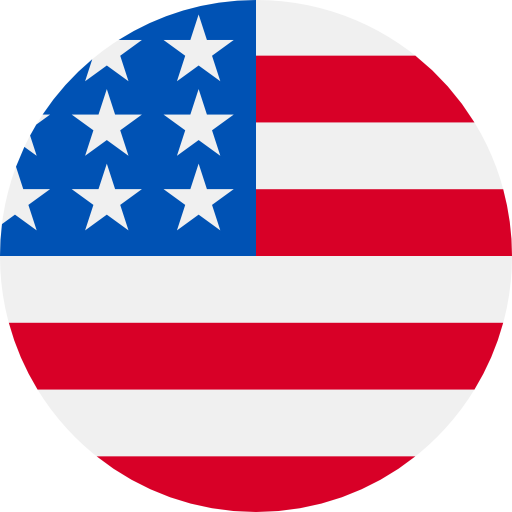 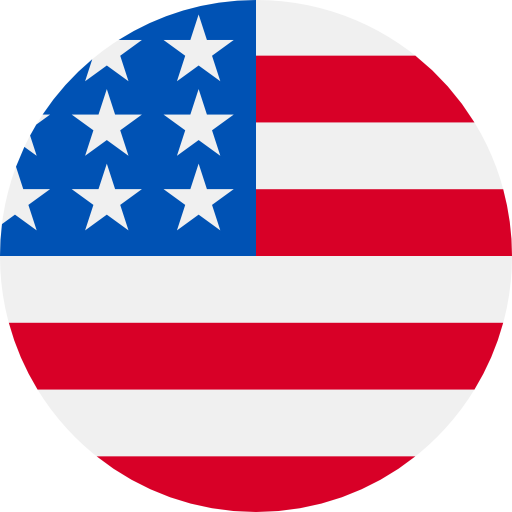 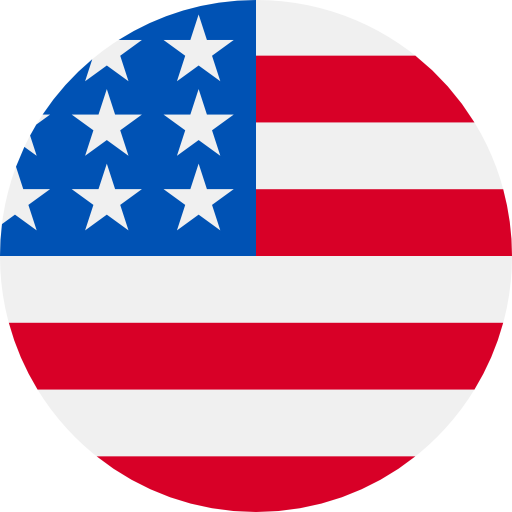 ELTARRODELOSIDIOMAS.COM
ELTARRODELOSIDIOMAS.COM
ELTARRODELOSIDIOMAS.COM
ELTARRODELOSIDIOMAS.COM
©
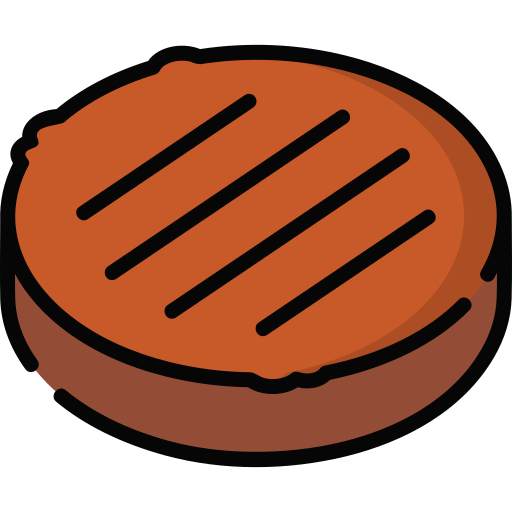 Minced meat
Ground meat
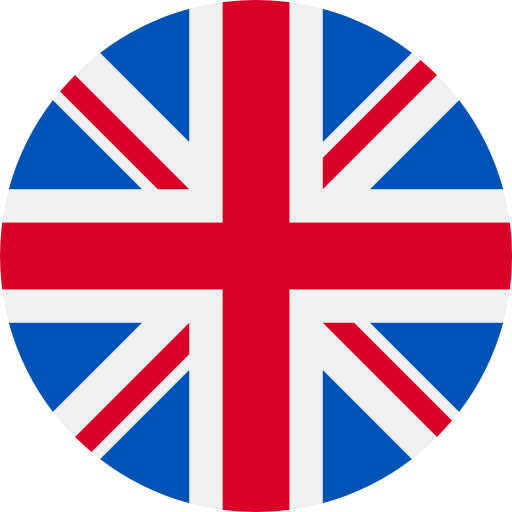 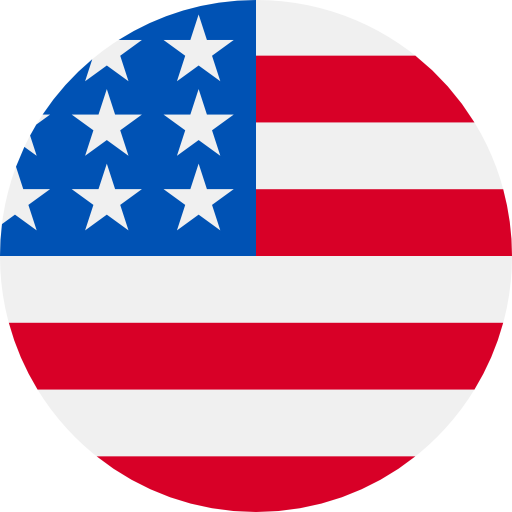 ELTARRODELOSIDIOMAS.COM
©
©
©
©
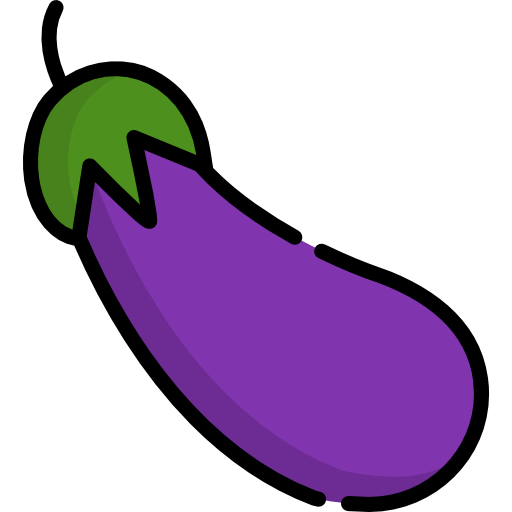 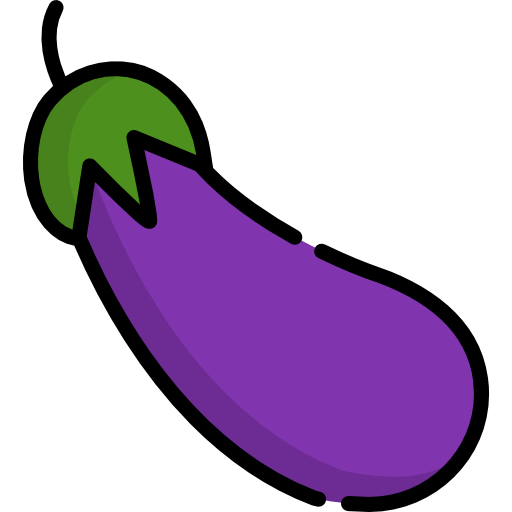 EGGPLANT
AUBERGINE
ELTARRODELOSIDIOMAS.COM
ELTARRODELOSIDIOMAS.COM
©
©
©
©
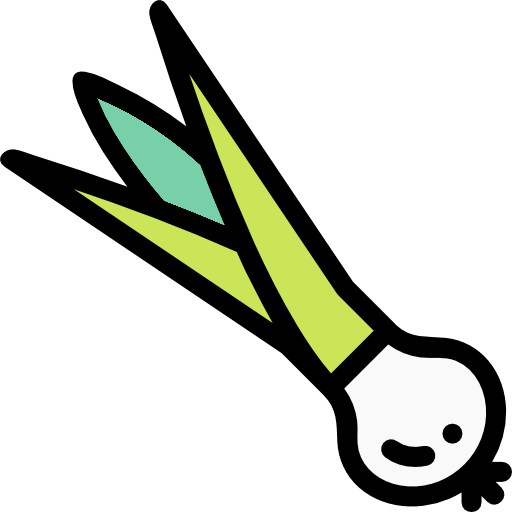 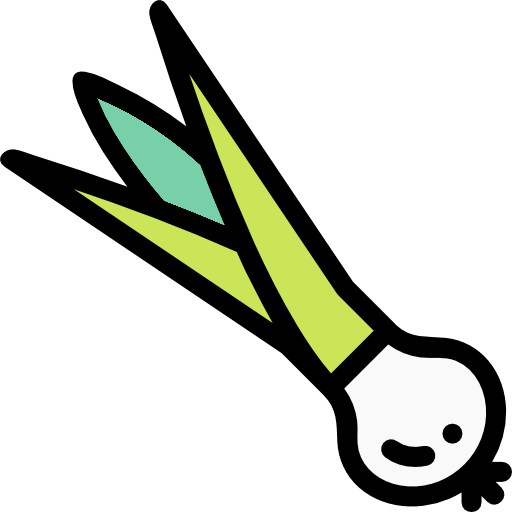 SPRING
ONION
GREEN
ONION
ELTARRODELOSIDIOMAS.COM
ELTARRODELOSIDIOMAS.COM
©
©
©
©
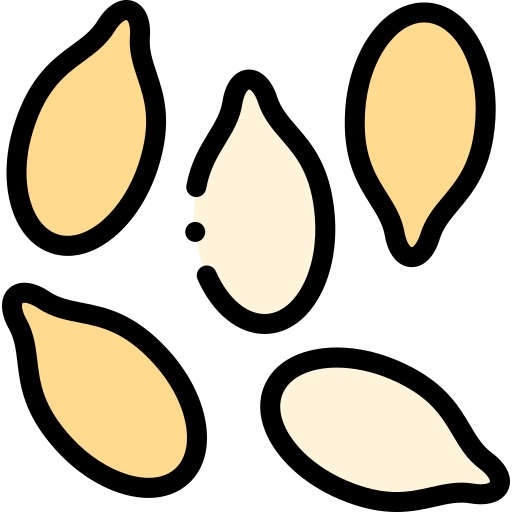 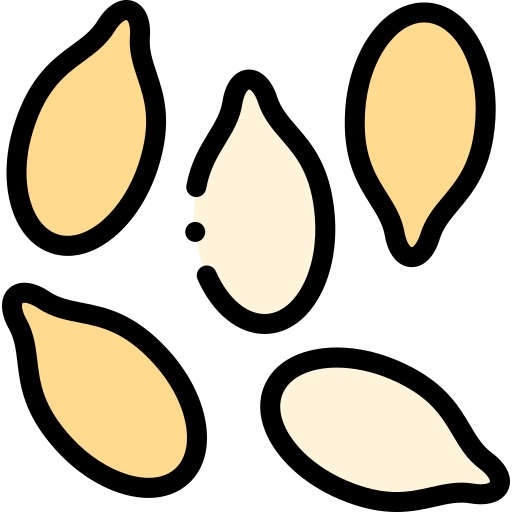 SEEDS
PIPS
ELTARRODELOSIDIOMAS.COM
ELTARRODELOSIDIOMAS.COM
©
©
©
©
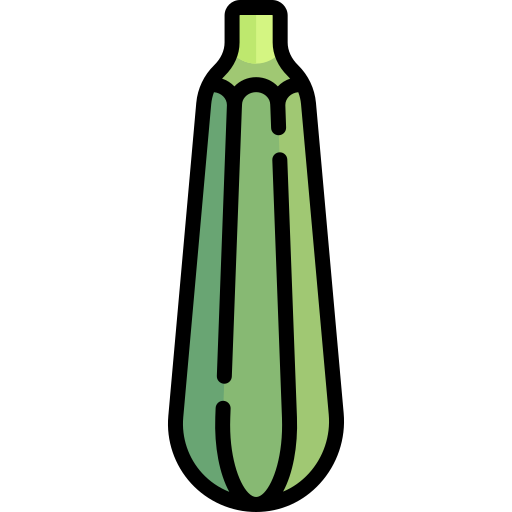 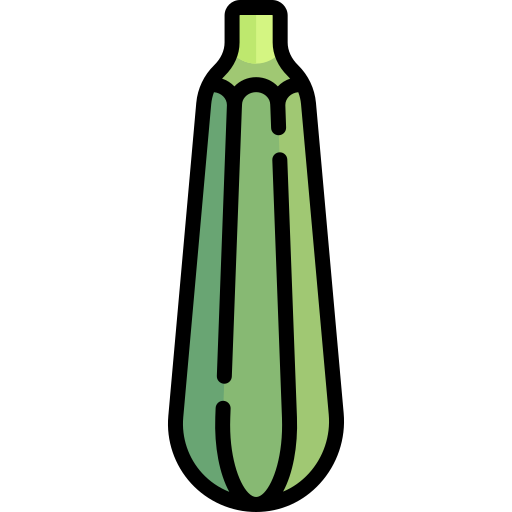 ZUCCHINI
COURGETTE
ELTARRODELOSIDIOMAS.COM
ELTARRODELOSIDIOMAS.COM
©
©
©
©
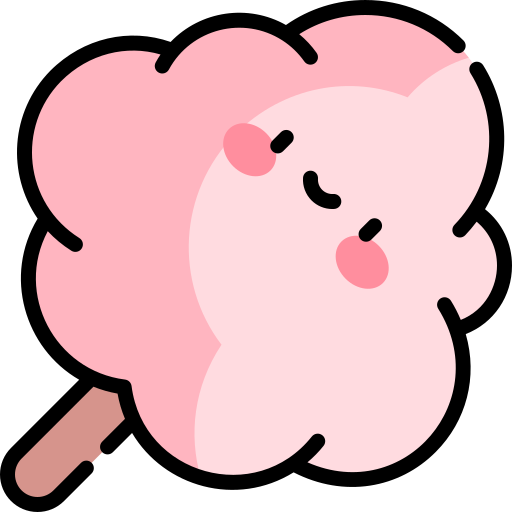 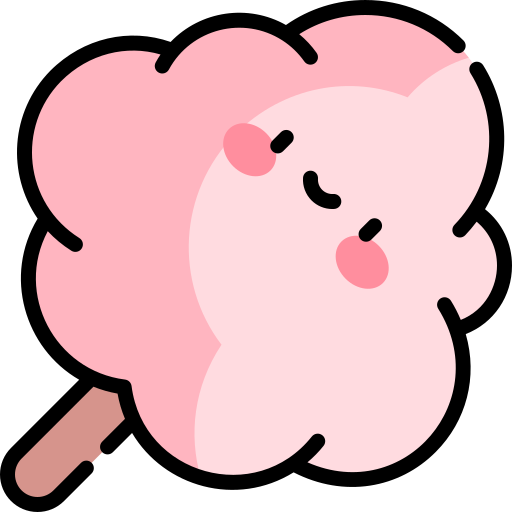 CANDY FLOSS
COTTON CANDY
ELTARRODELOSIDIOMAS.COM
ELTARRODELOSIDIOMAS.COM
©
©
©
©
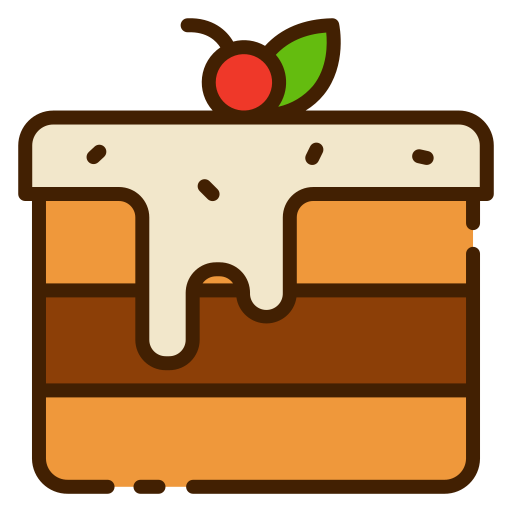 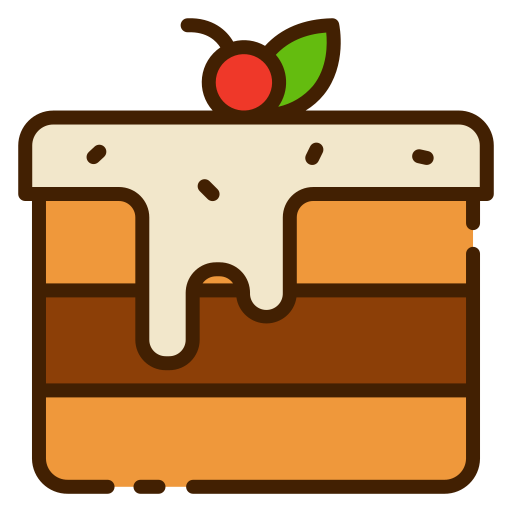 DESSERT
PUDDING
ELTARRODELOSIDIOMAS.COM
ELTARRODELOSIDIOMAS.COM
©
©
©
©
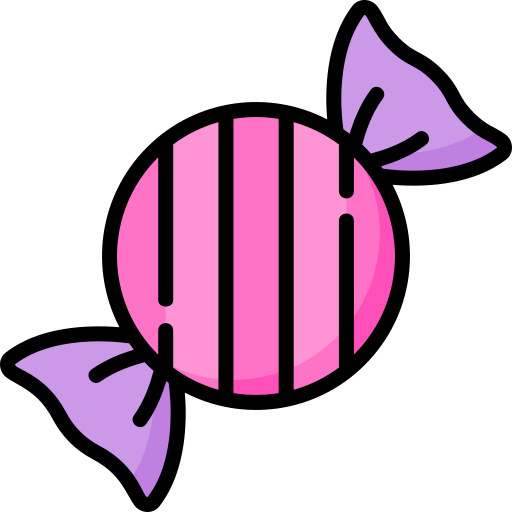 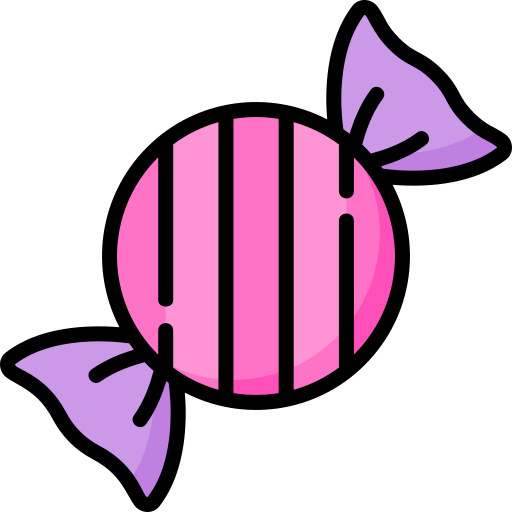 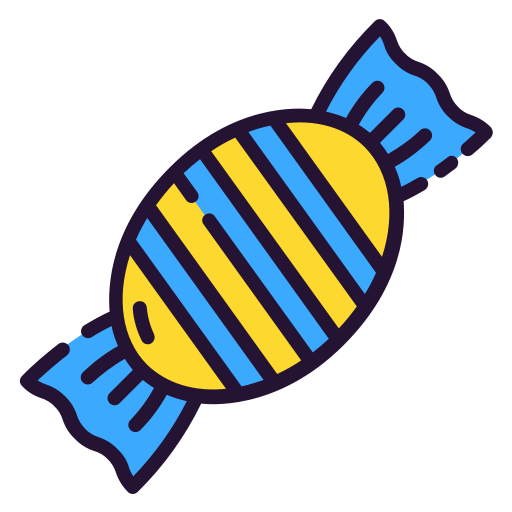 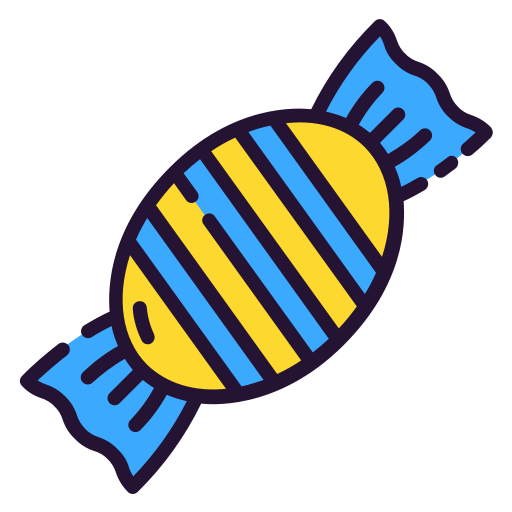 CANDY
SWEET
ELTARRODELOSIDIOMAS.COM
ELTARRODELOSIDIOMAS.COM
©
©
©
©
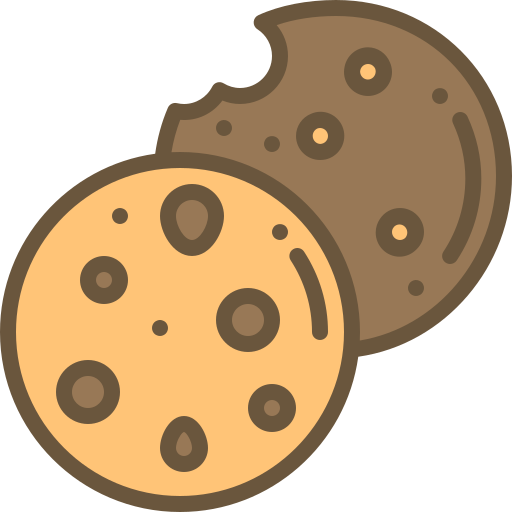 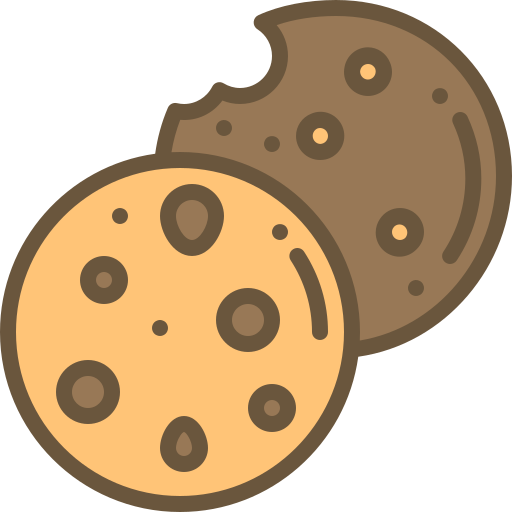 COOKIE
BISCUIT
ELTARRODELOSIDIOMAS.COM
ELTARRODELOSIDIOMAS.COM
©
©
©
©
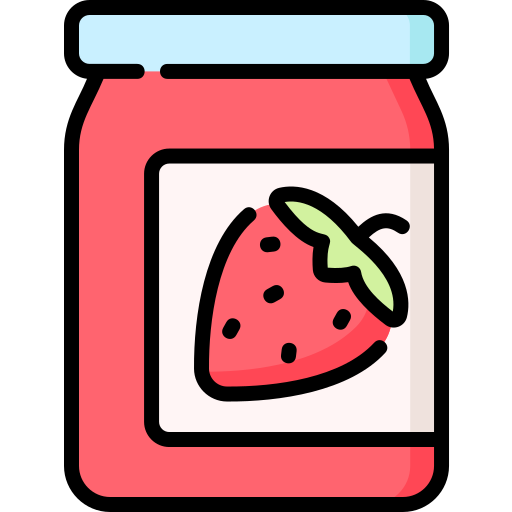 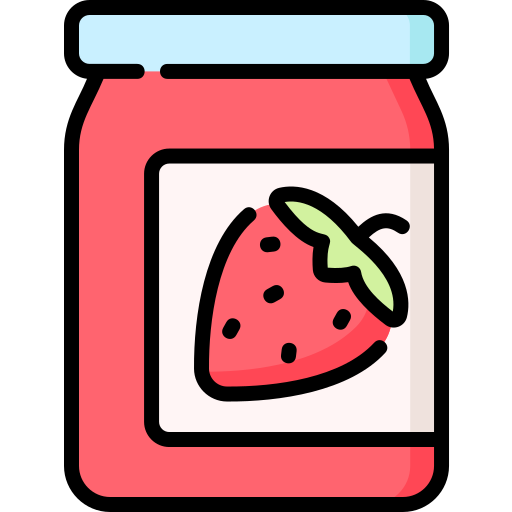 JELLY
JAM
ELTARRODELOSIDIOMAS.COM
ELTARRODELOSIDIOMAS.COM
©
©
©
©
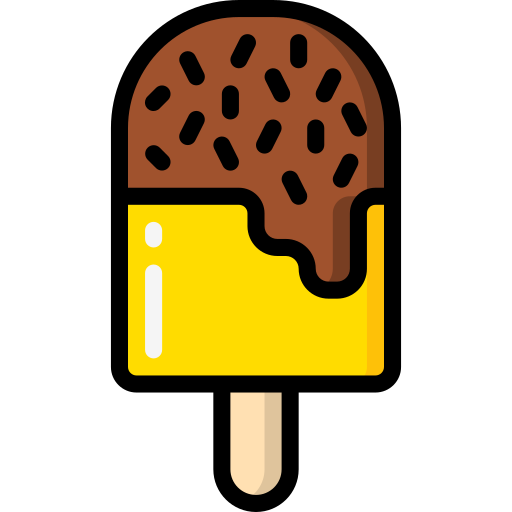 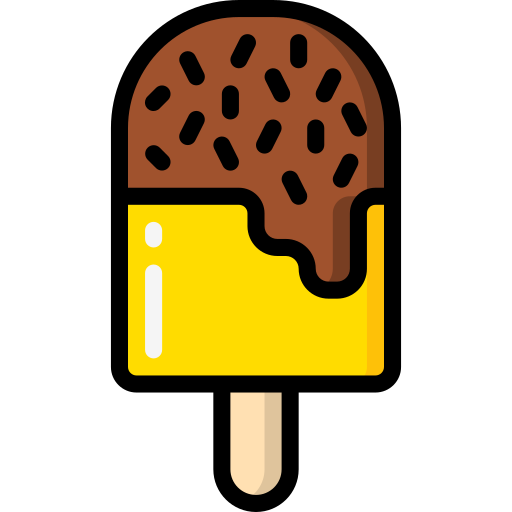 ICE LOLLY
POPSICLE
ELTARRODELOSIDIOMAS.COM
ELTARRODELOSIDIOMAS.COM
©
©
©
©
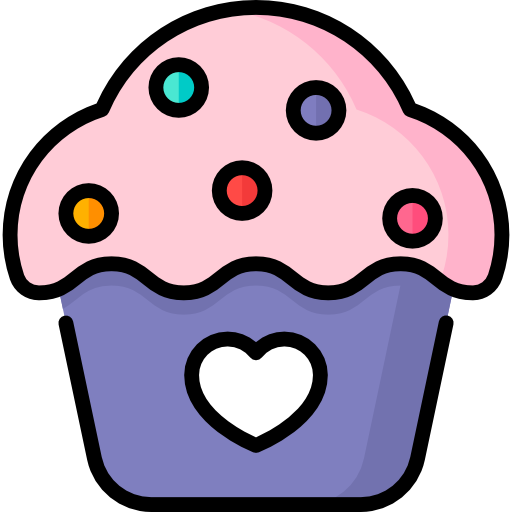 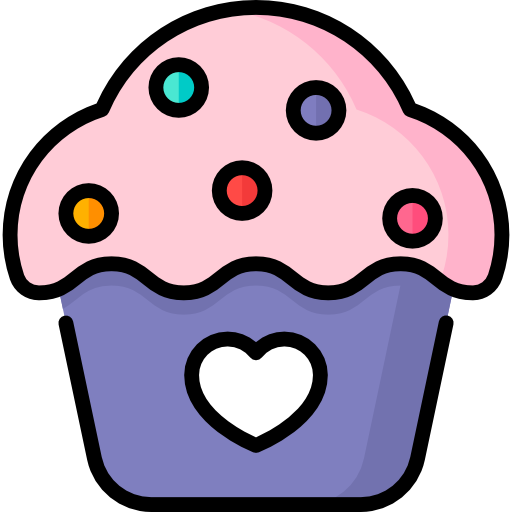 FAIRY 
CAKE
CUP 
CAKE
ELTARRODELOSIDIOMAS.COM
ELTARRODELOSIDIOMAS.COM
©
©
©
©
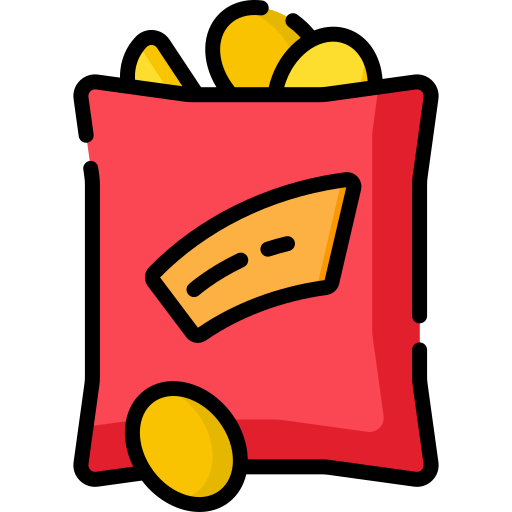 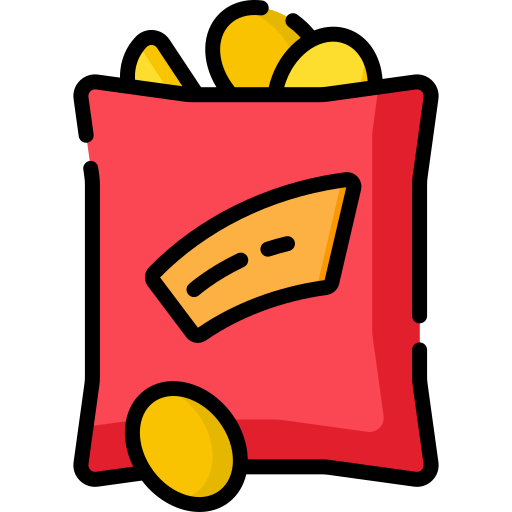 POTATO CHIPS
CRIPS
ELTARRODELOSIDIOMAS.COM
ELTARRODELOSIDIOMAS.COM
©
©
©
©
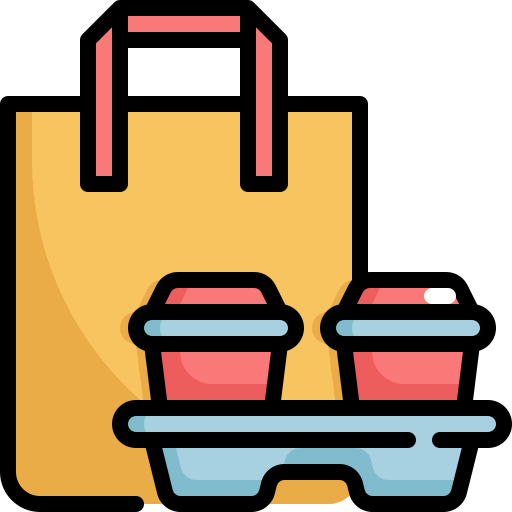 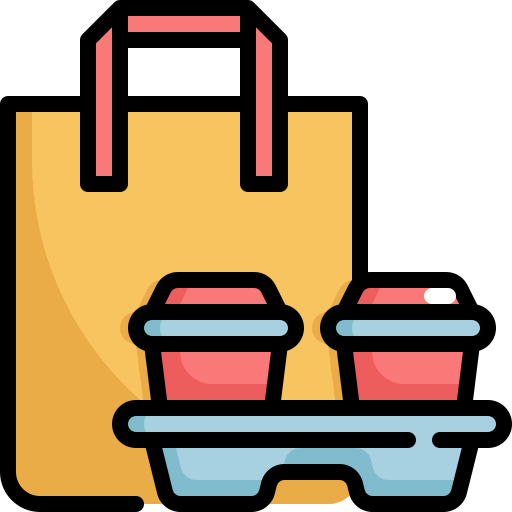 TAKE OUT
TAKE AWAY
ELTARRODELOSIDIOMAS.COM
ELTARRODELOSIDIOMAS.COM
©
©
©
©
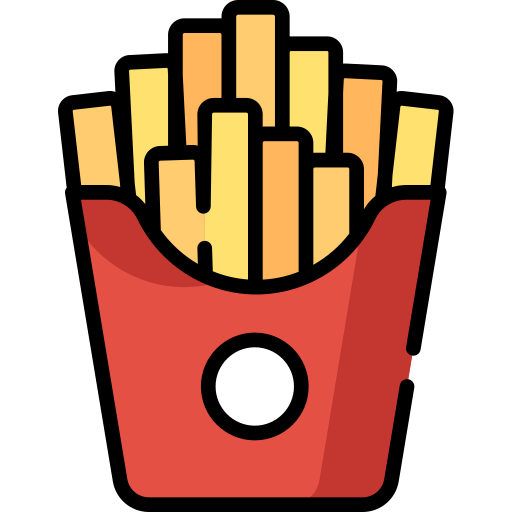 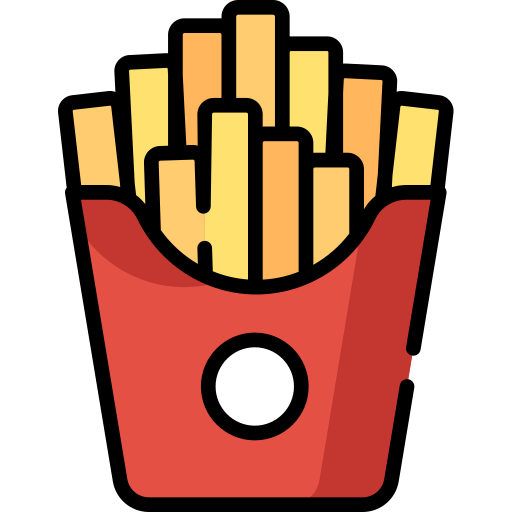 FRENCH FRIES
CHIPS
ELTARRODELOSIDIOMAS.COM
ELTARRODELOSIDIOMAS.COM
©
©
©
©
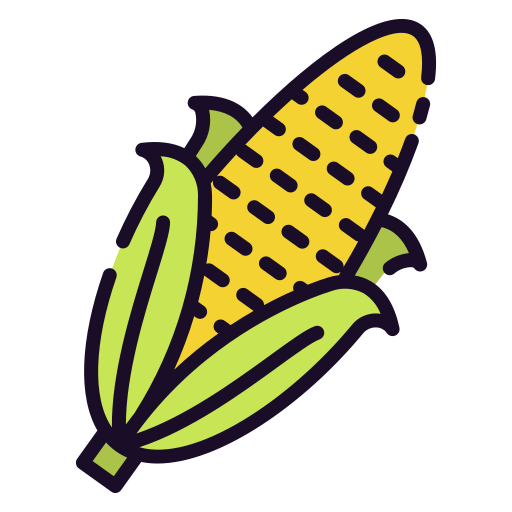 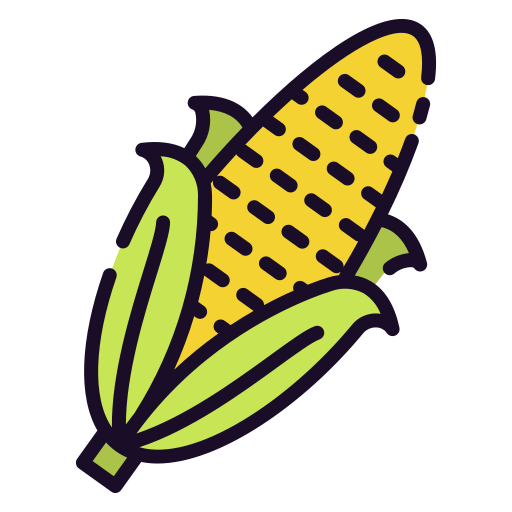 MAIZE
CORN
ELTARRODELOSIDIOMAS.COM
ELTARRODELOSIDIOMAS.COM
©
©
©
©
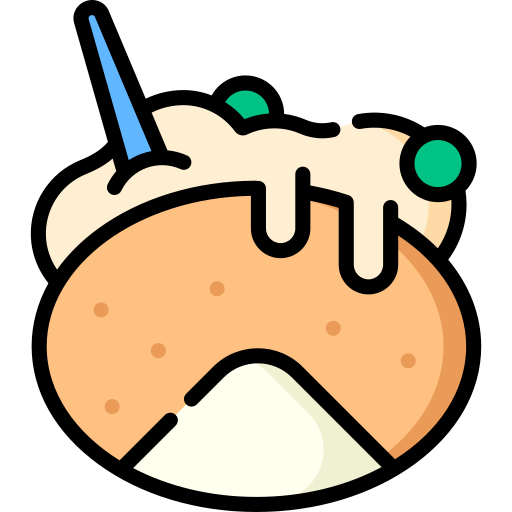 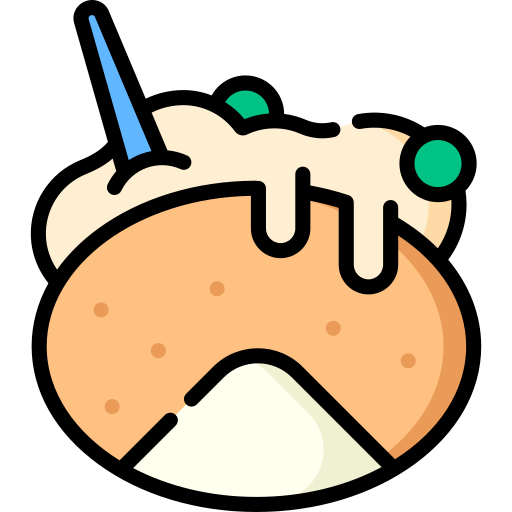 JACKET POTATO
BAKED POTATO
ELTARRODELOSIDIOMAS.COM
ELTARRODELOSIDIOMAS.COM
©
©
©
©
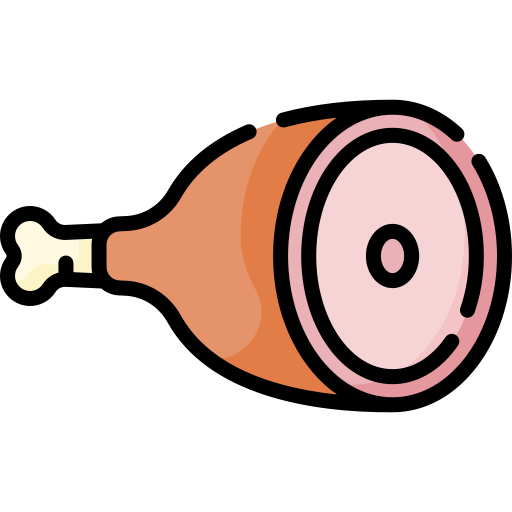 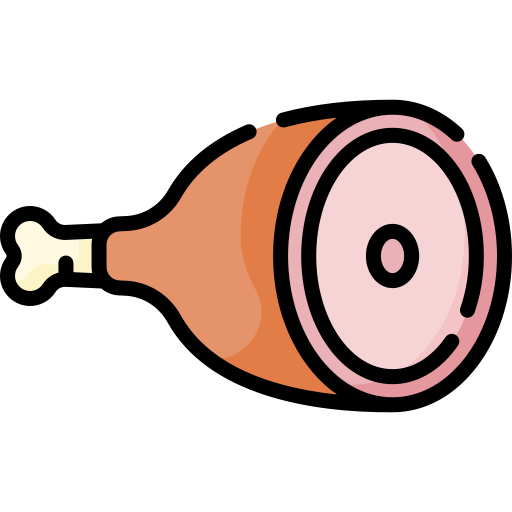 HAM
GAMMON
ELTARRODELOSIDIOMAS.COM
ELTARRODELOSIDIOMAS.COM
©
©
©
©
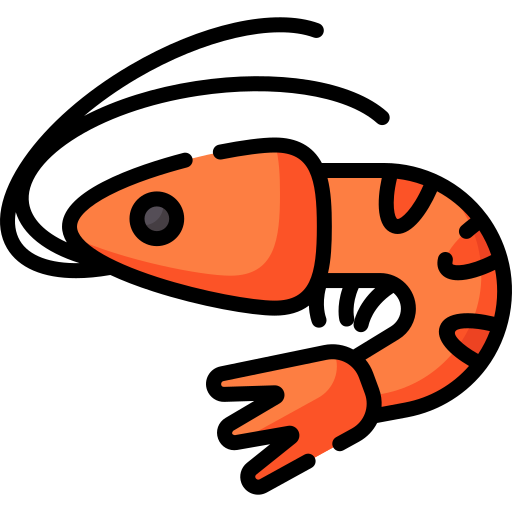 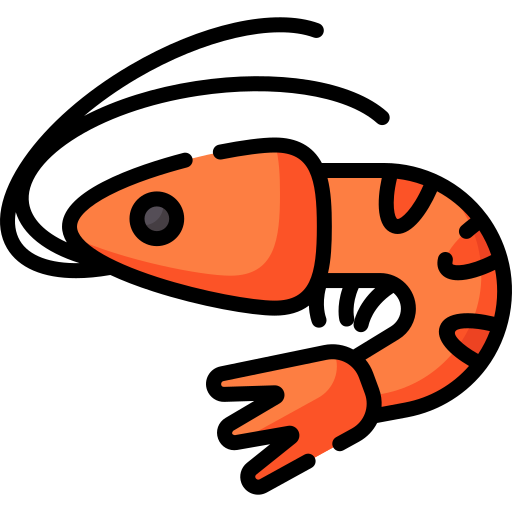 PRAWN
SHRIMP
ELTARRODELOSIDIOMAS.COM
ELTARRODELOSIDIOMAS.COM
©
©
©
©
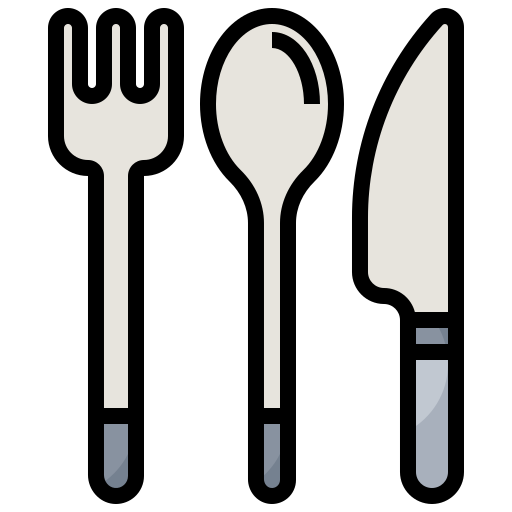 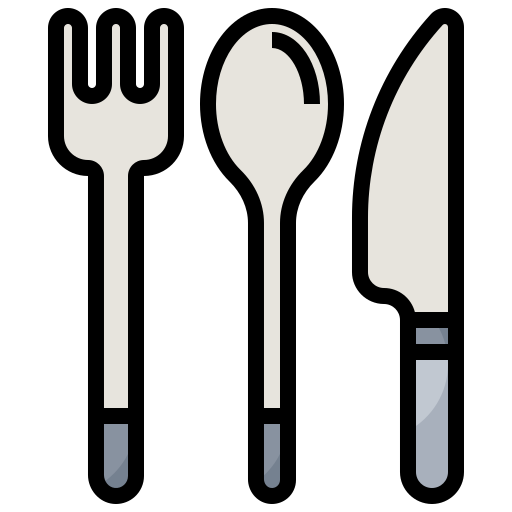 SILVER WARE
CUTLERY
ELTARRODELOSIDIOMAS.COM
ELTARRODELOSIDIOMAS.COM
©
©
©
©
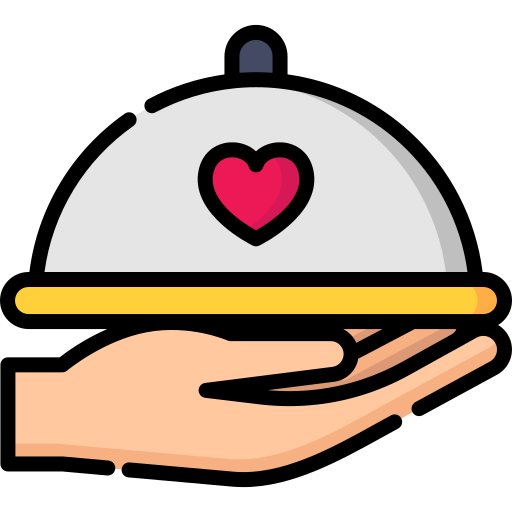 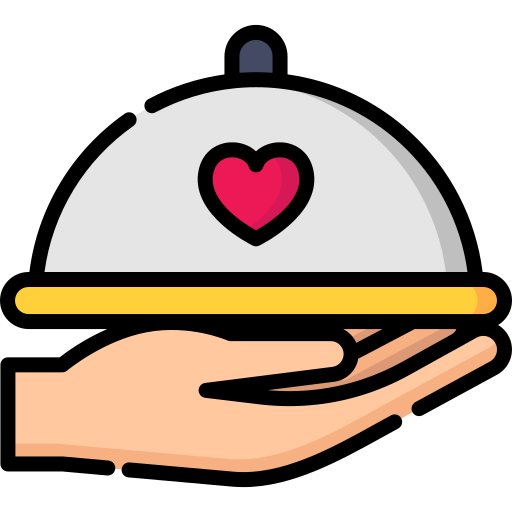 DINNER
SUPER
ELTARRODELOSIDIOMAS.COM
ELTARRODELOSIDIOMAS.COM
©
©
©
©
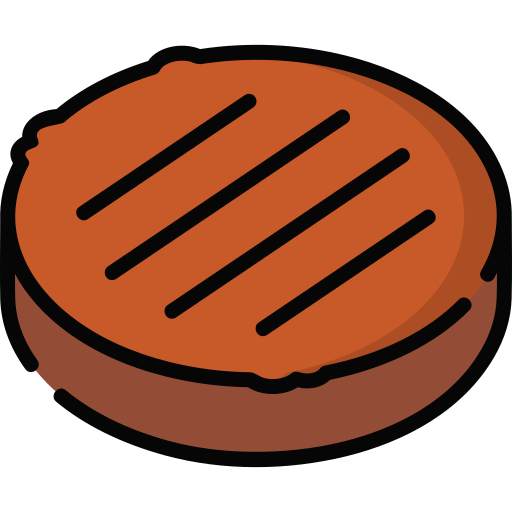 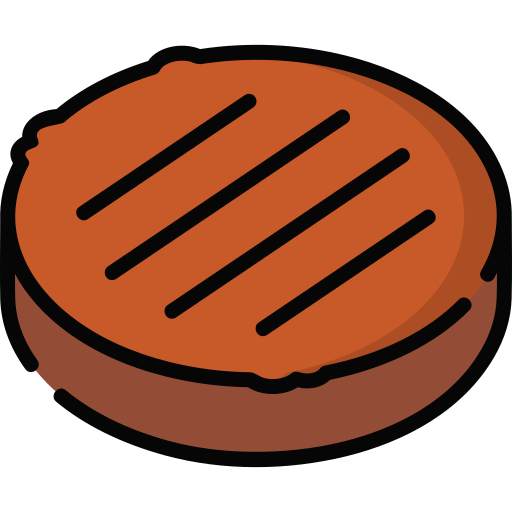 MINCED MEAT
GROUND MEAT
ELTARRODELOSIDIOMAS.COM
ELTARRODELOSIDIOMAS.COM